חֲסִידָה
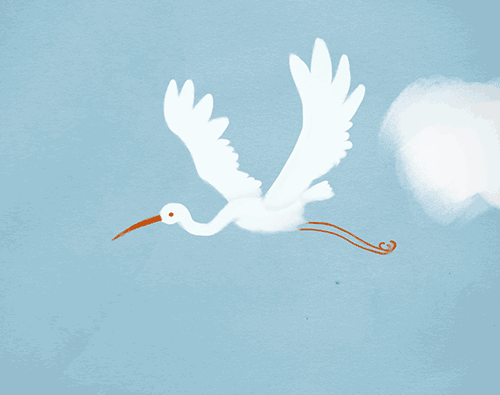 מתוך: קוראים ולומדים בהנאה, מצגת: פורית אברמוב
נִסִים
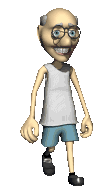 מתוך: קוראים ולומדים בהנאה, מצגת: פורית אברמוב
חֲסִידָה בַּגִנָה שֶׁל נִסִים
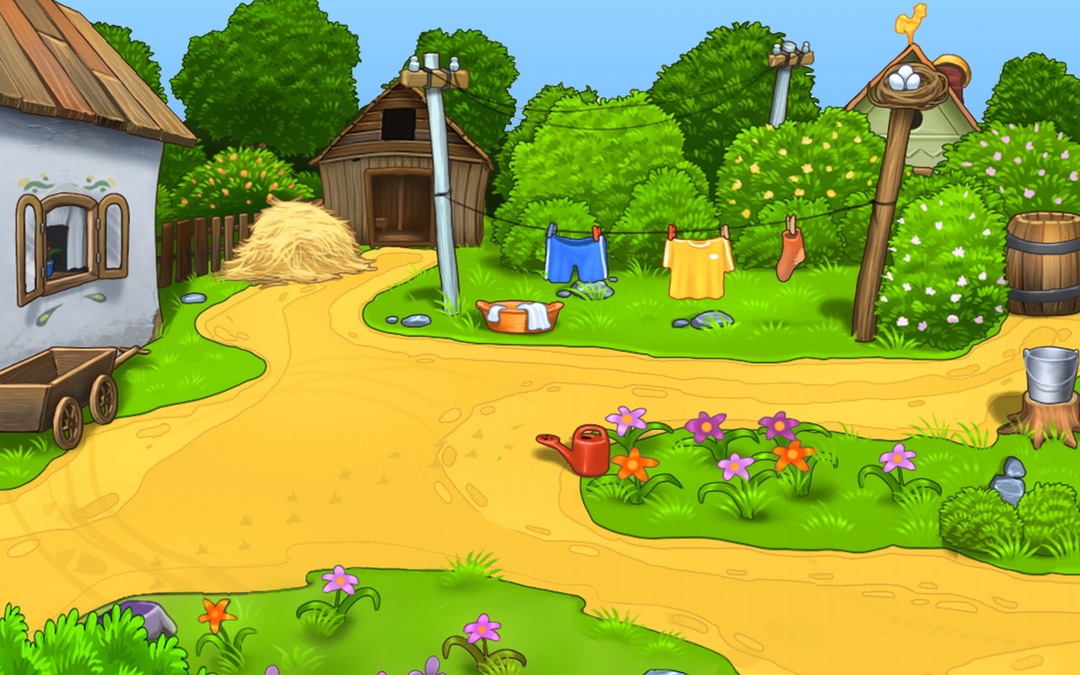 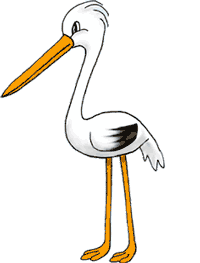 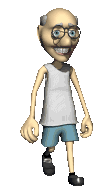 מתוך: קוראים ולומדים בהנאה, מצגת: פורית אברמוב
סְתָו
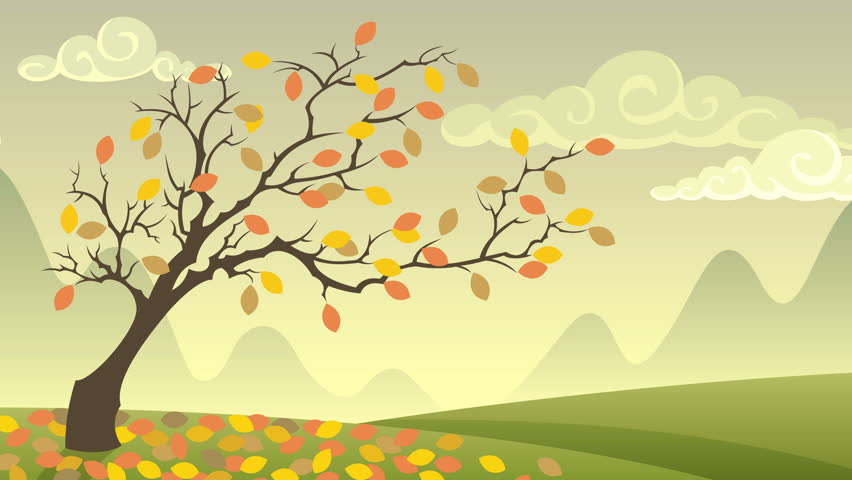 מתוך: קוראים ולומדים בהנאה, מצגת: פורית אברמוב
כָּל שָׁנָה בַּסְתָו
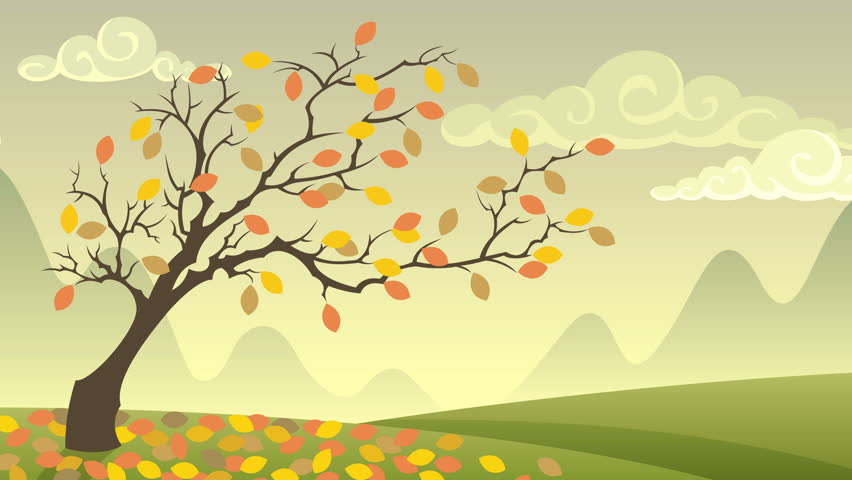 מתוך: קוראים ולומדים בהנאה, מצגת: פורית אברמוב
מַגִיעָה לַגִנָה שֶׁל נִסִים חֲסִידָה.
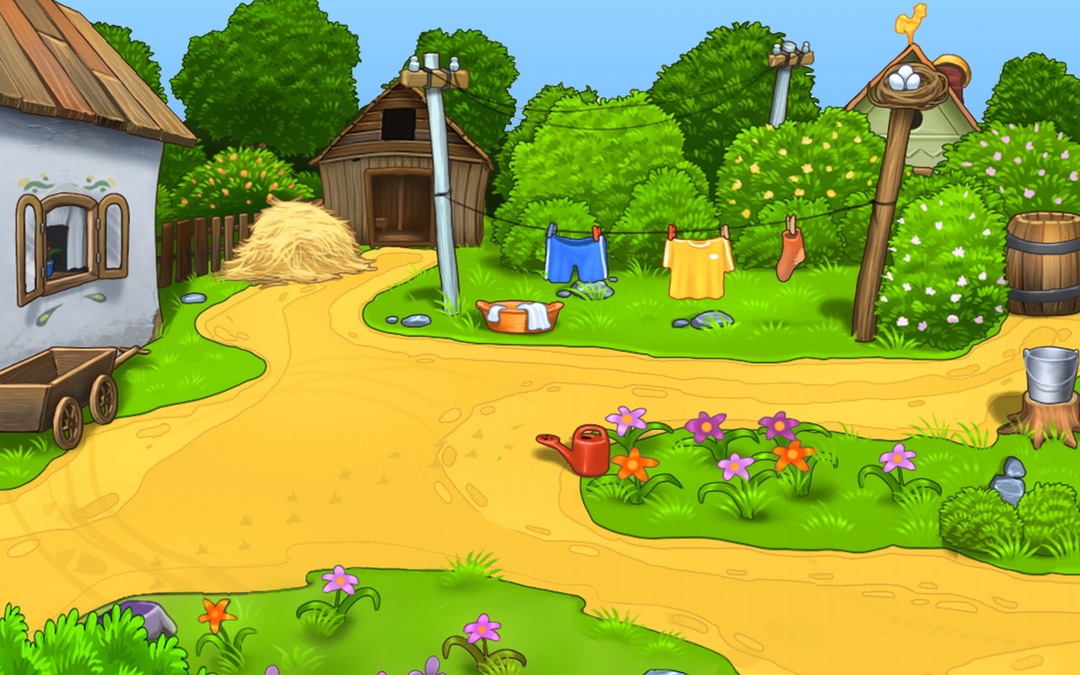 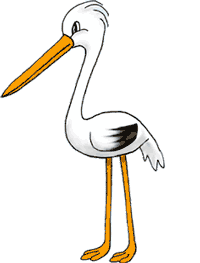 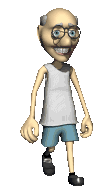 מתוך: קוראים ולומדים בהנאה, מצגת: פורית אברמוב
כָּל שָׁנָה נָחָה הַחֲסִידָה עַל עץ בַּגִנָה.
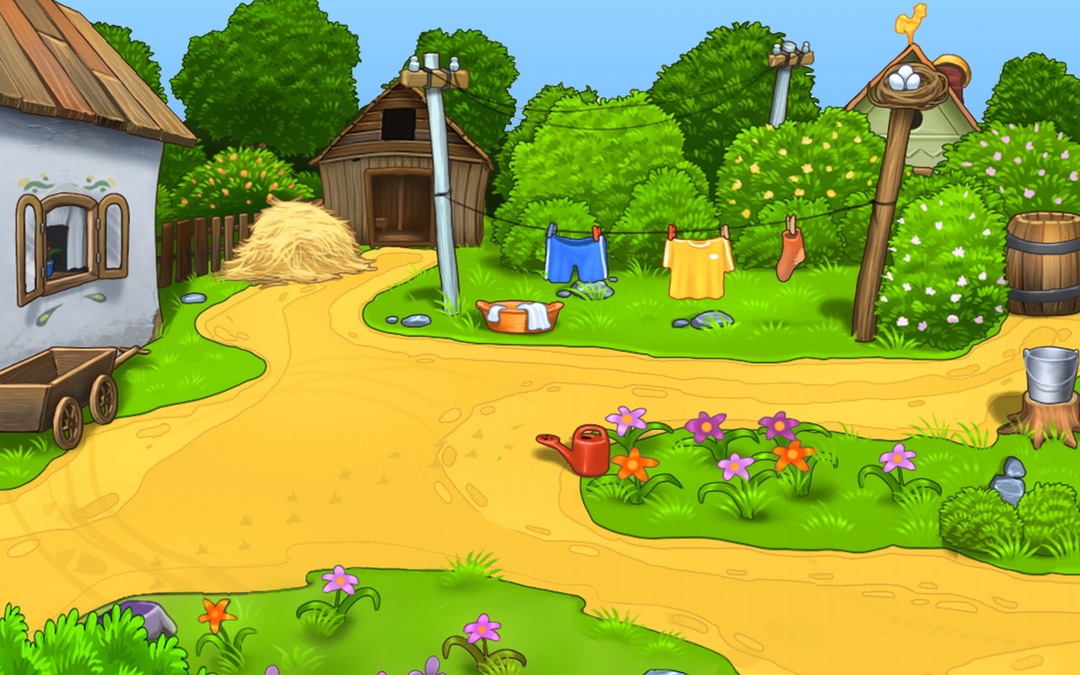 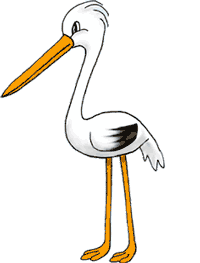 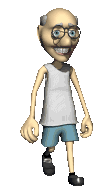 מתוך: קוראים ולומדים בהנאה, מצגת: פורית אברמוב
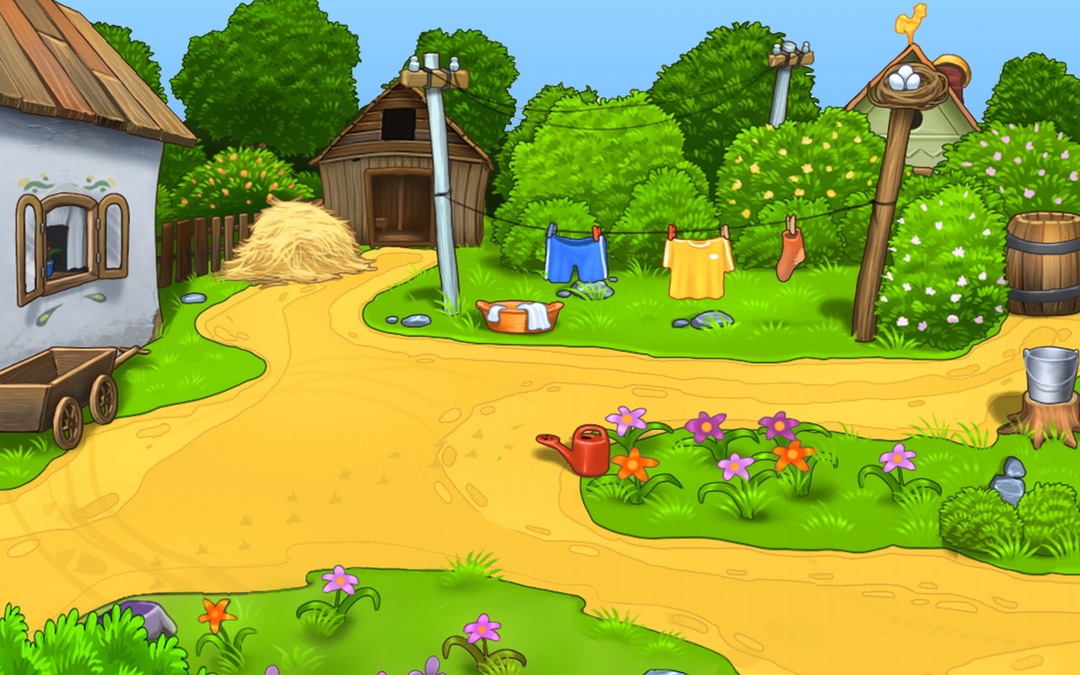 פַּעַם אַחַת נָחֲתָה הַחֲסִידָה
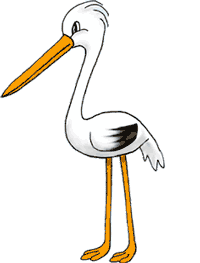 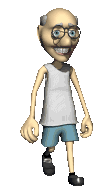 מתוך: קוראים ולומדים בהנאה, מצגת: פורית אברמוב
גִיגִית
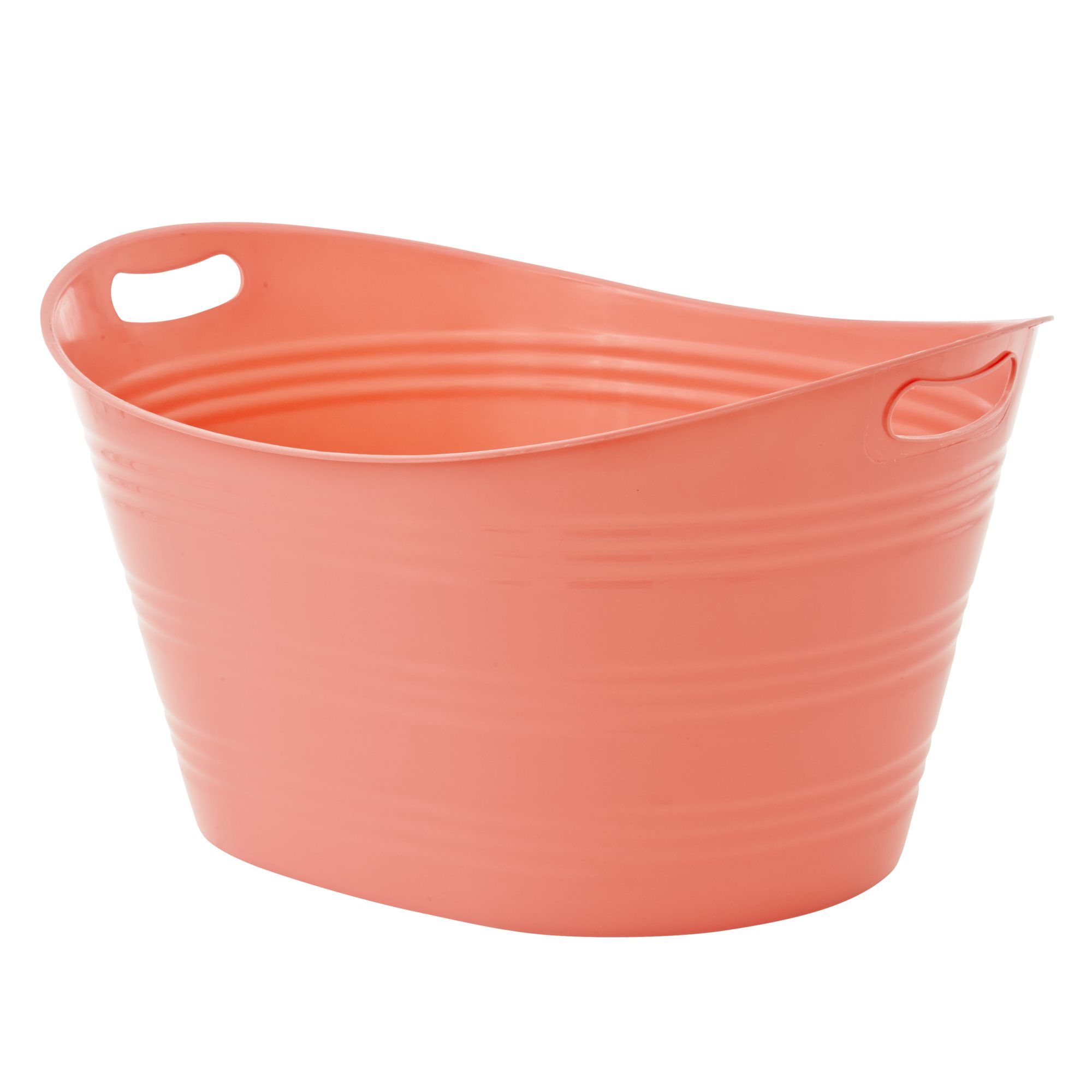 מתוך: קוראים ולומדים בהנאה, מצגת: פורית אברמוב
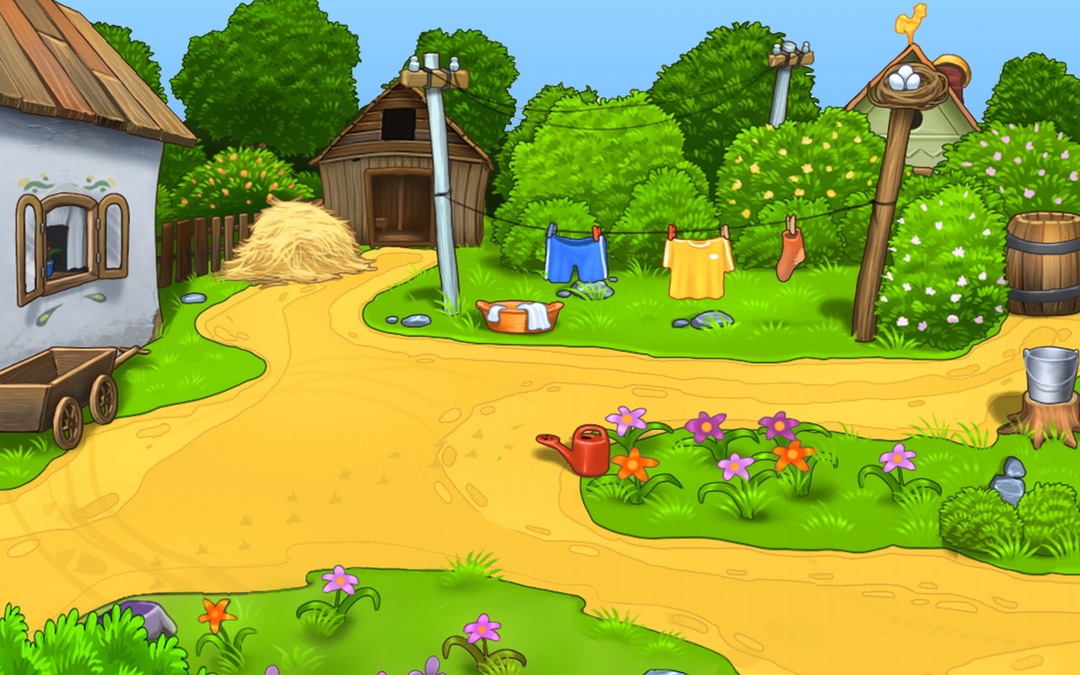 לְיַד גִיגִית בַּגִנָה.
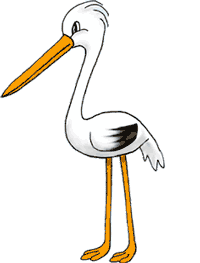 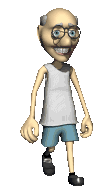 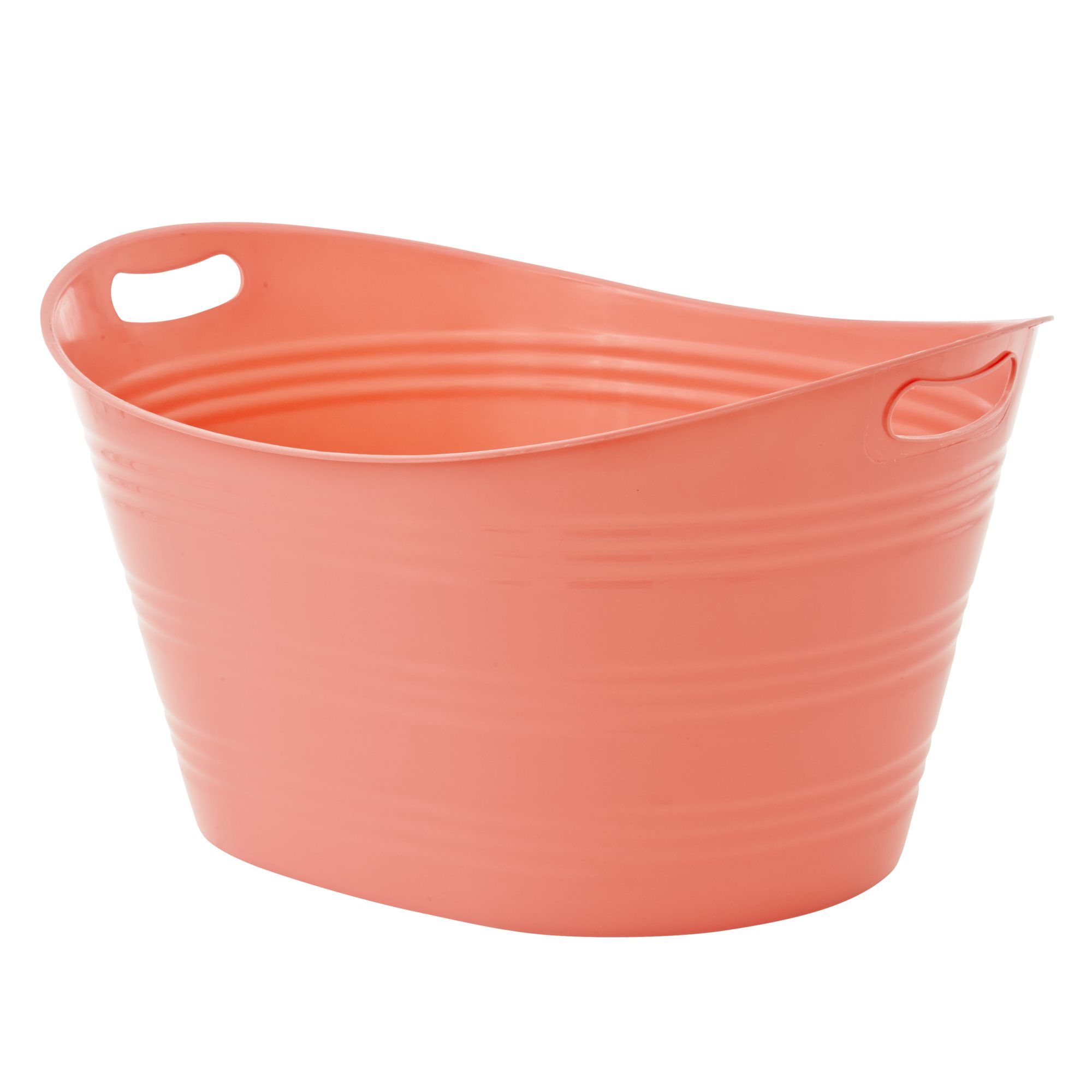 מתוך: קוראים ולומדים בהנאה, מצגת: פורית אברמוב
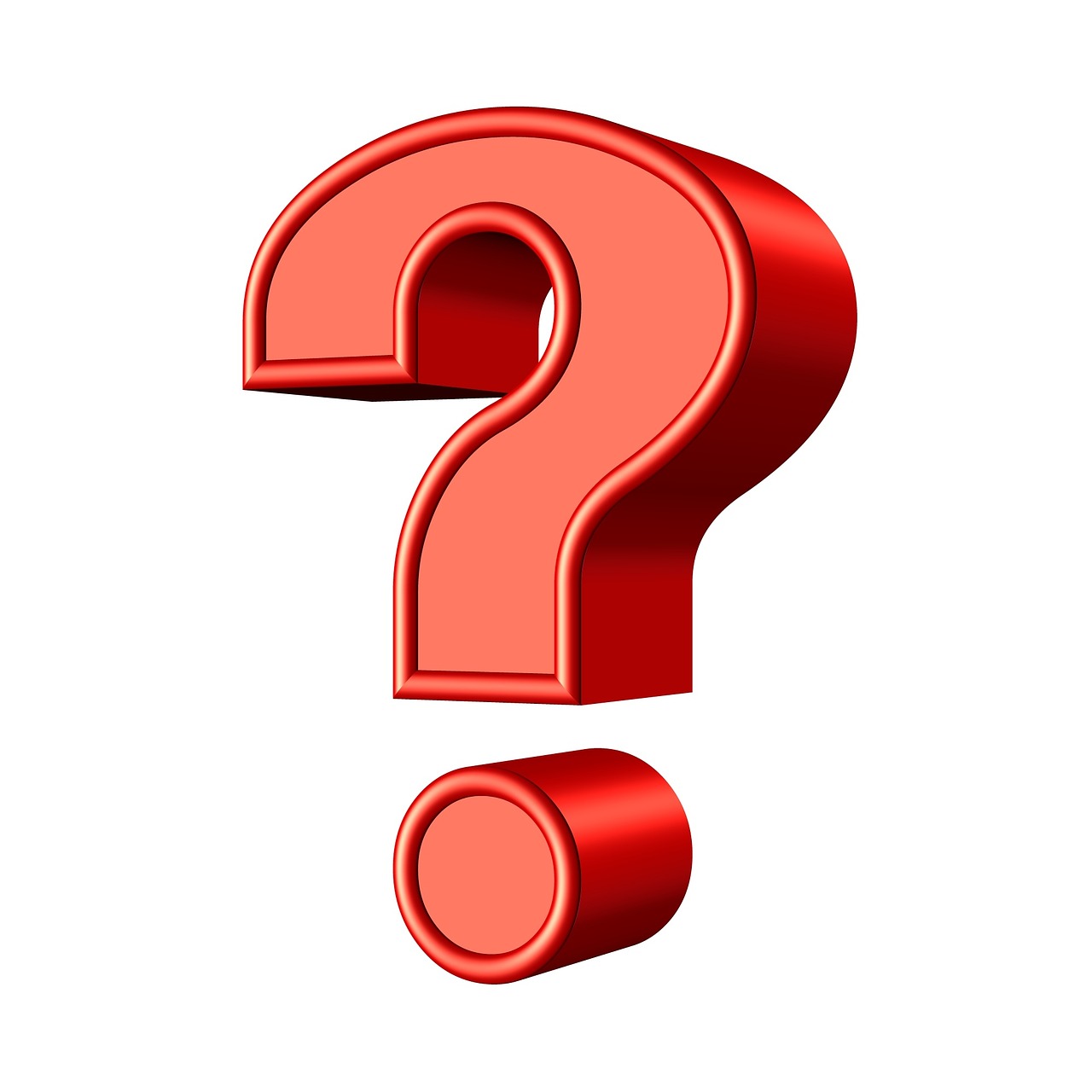 לָמָה נָחֲתָה הַחֲסִידָהלְיַד הַגִיגִית?
מתוך: קוראים ולומדים בהנאה, מצגת: פורית אברמוב
הַחֲסִידָה רָאֲתָה בַּגִיגִיתשִׁשָׁה דָגִים.
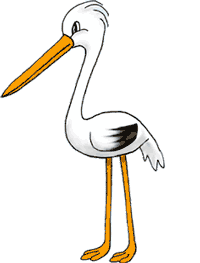 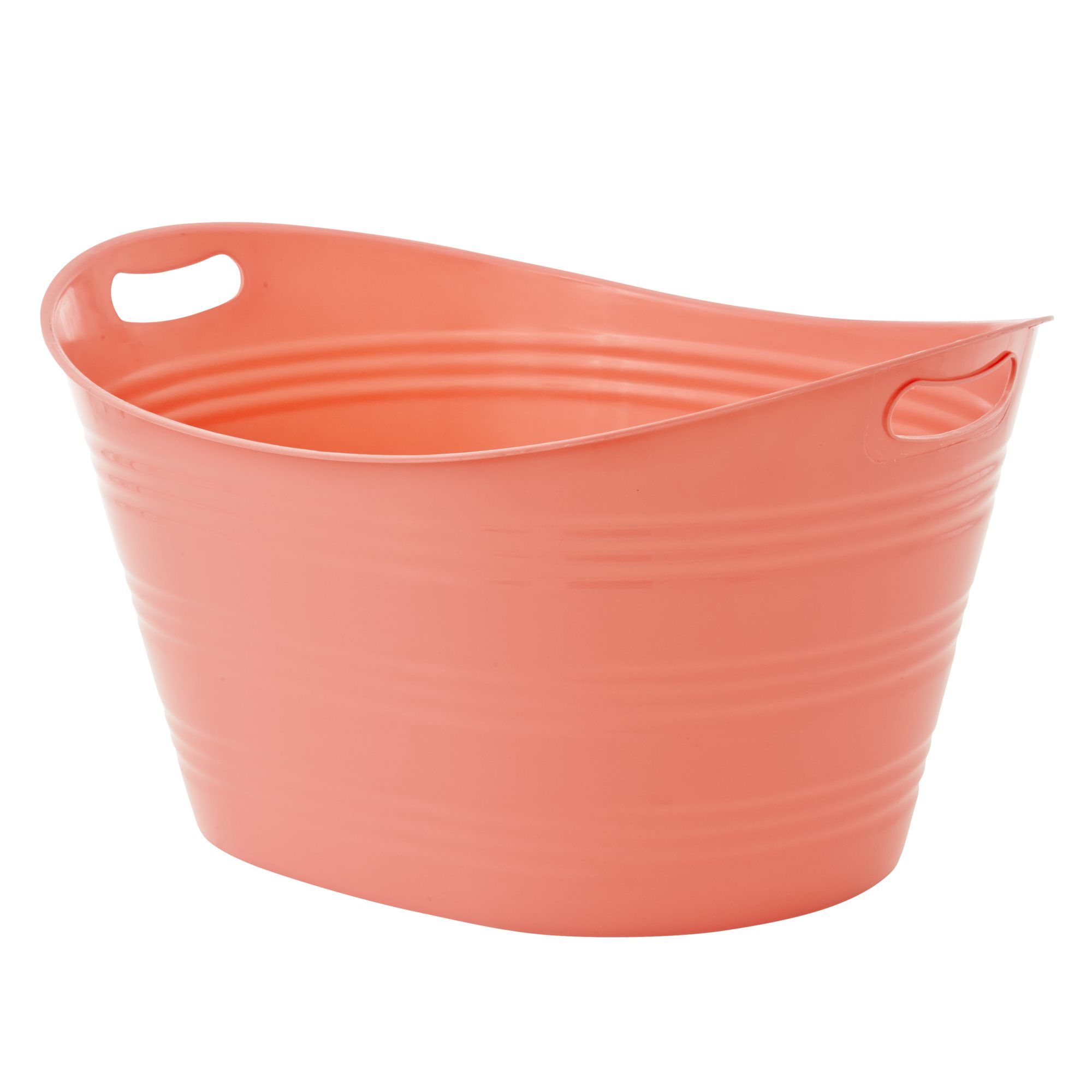 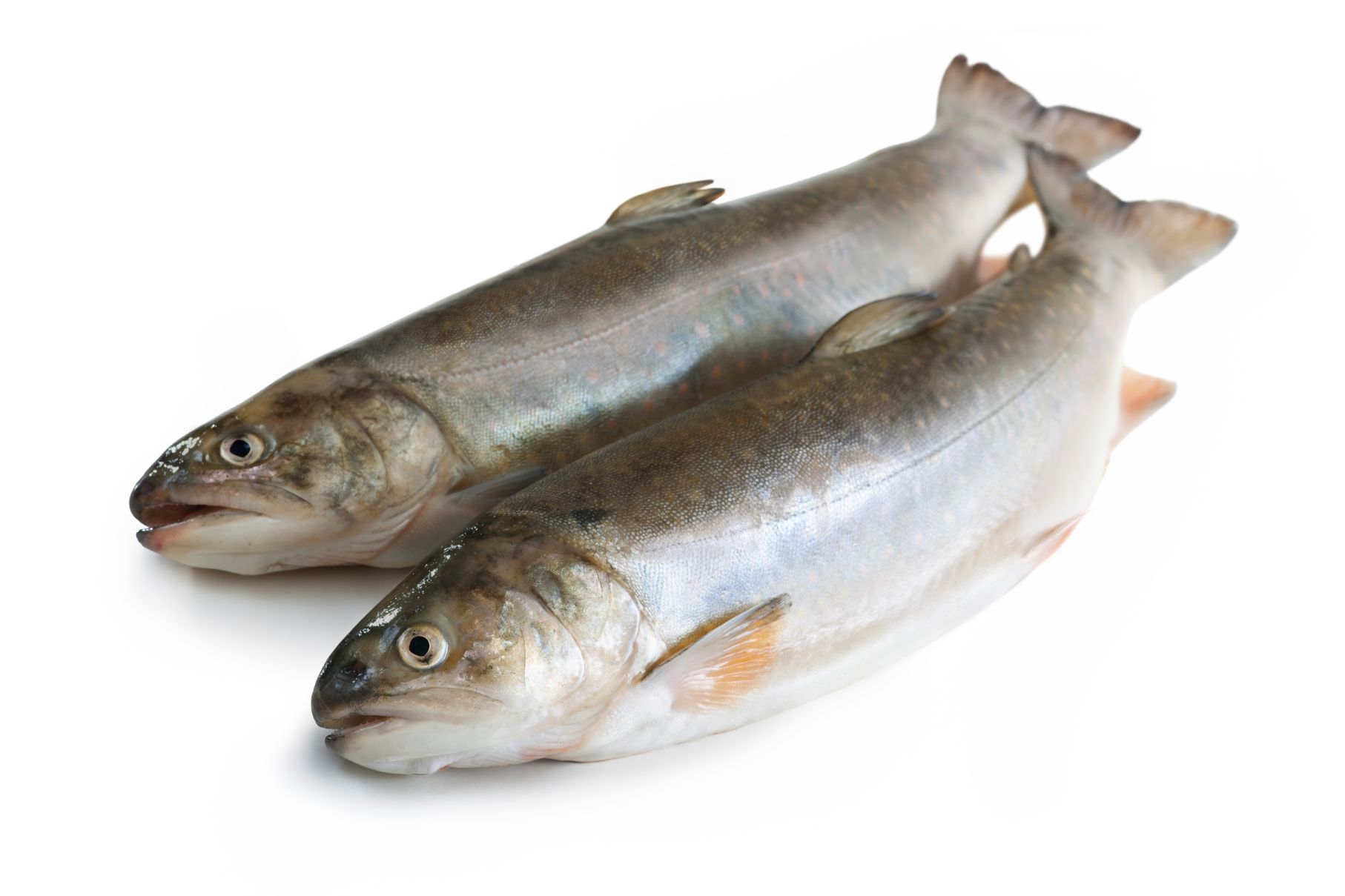 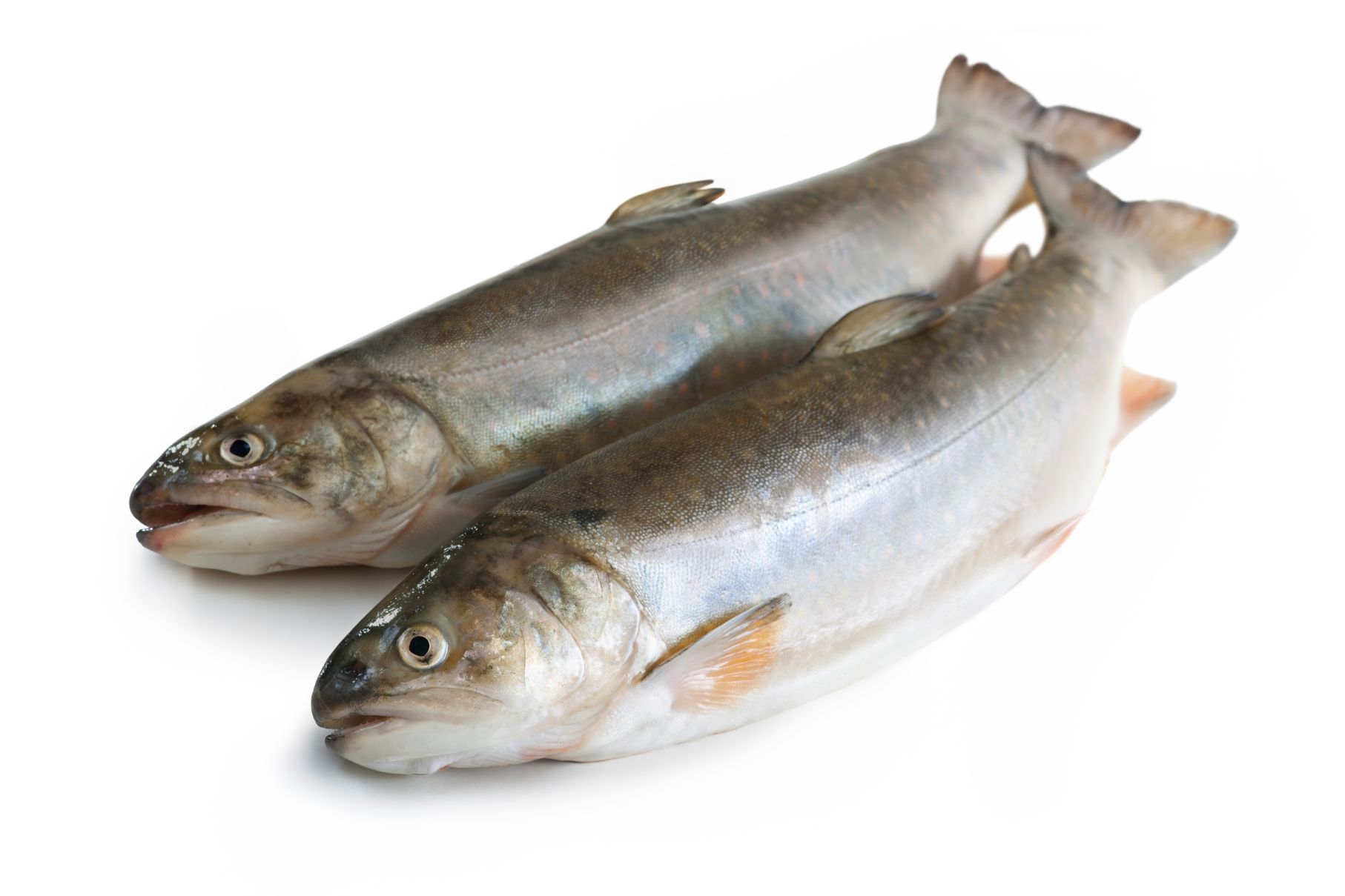 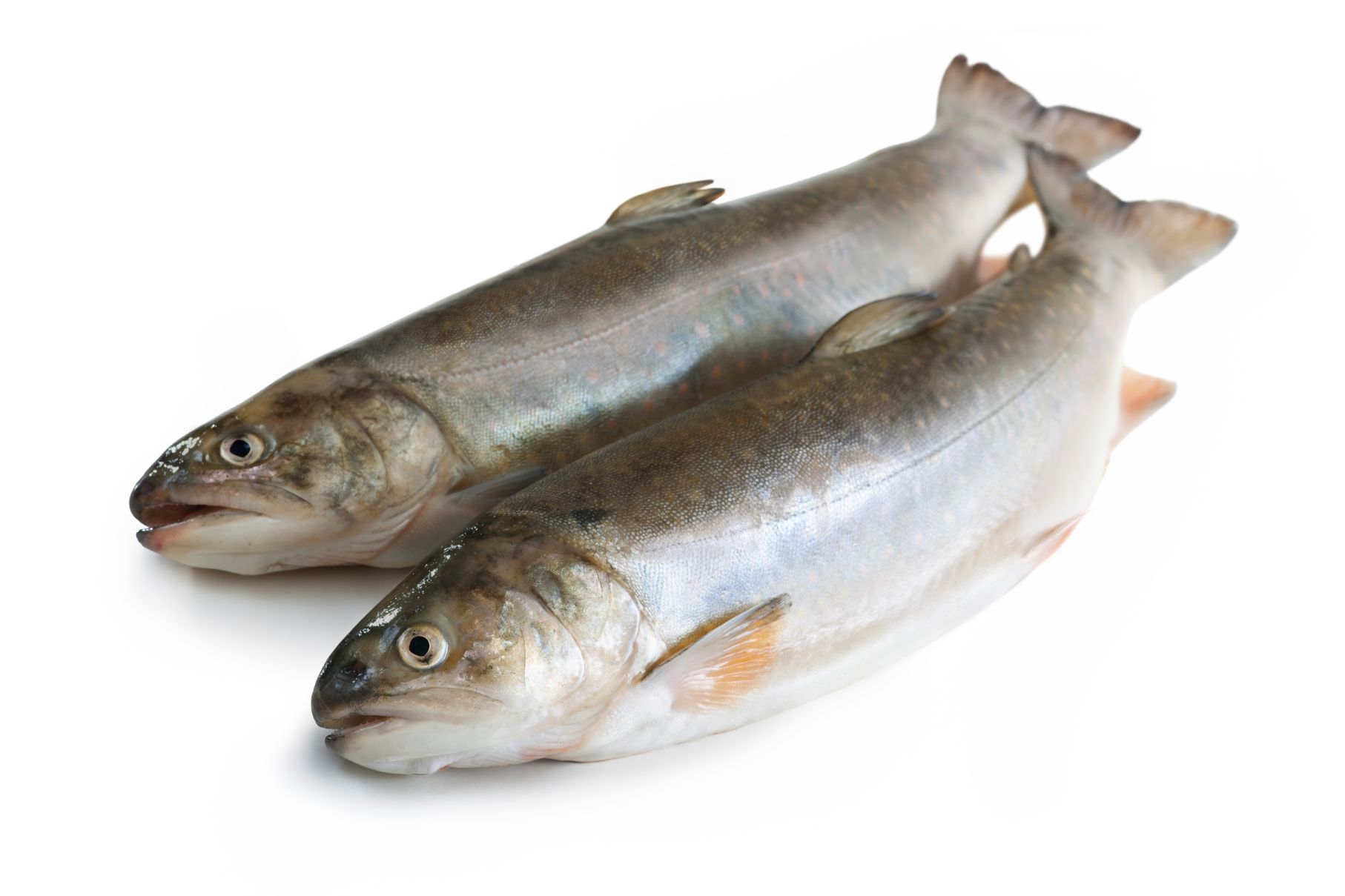 מתוך: קוראים ולומדים בהנאה, מצגת: פורית אברמוב
תָפְסָה הַחֲסִידָה אֶת הַדָגִים.
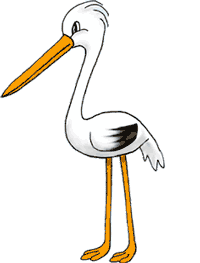 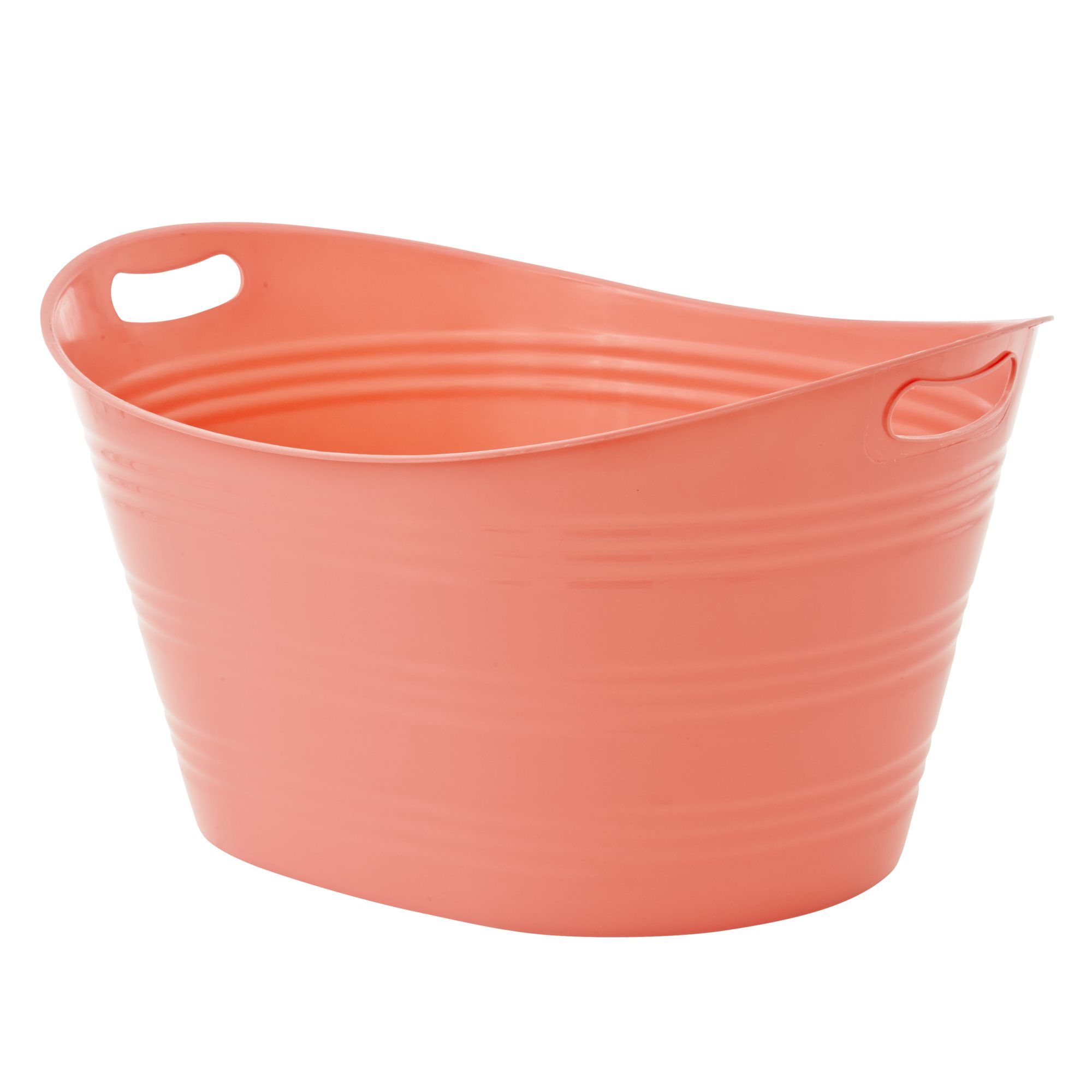 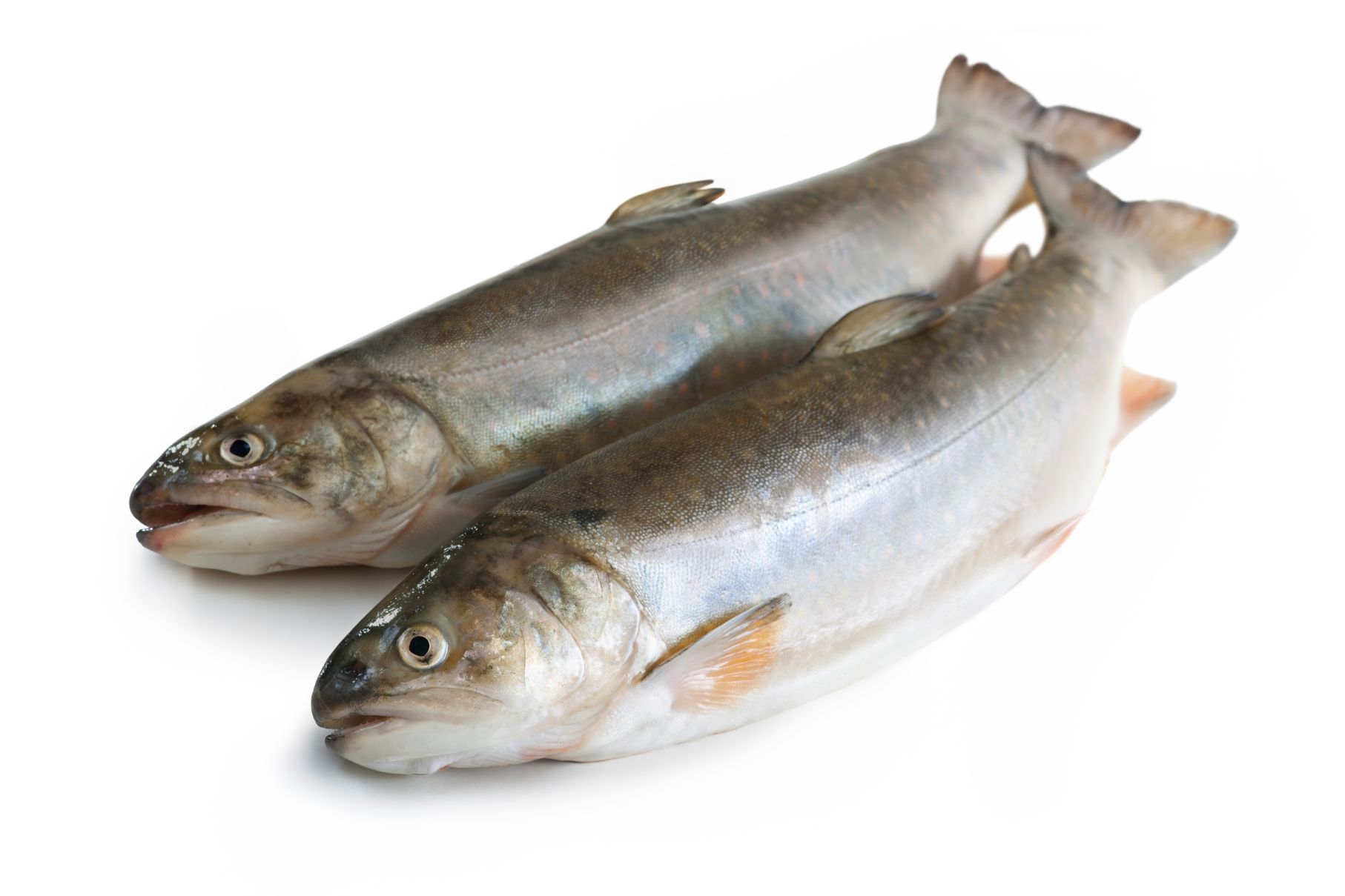 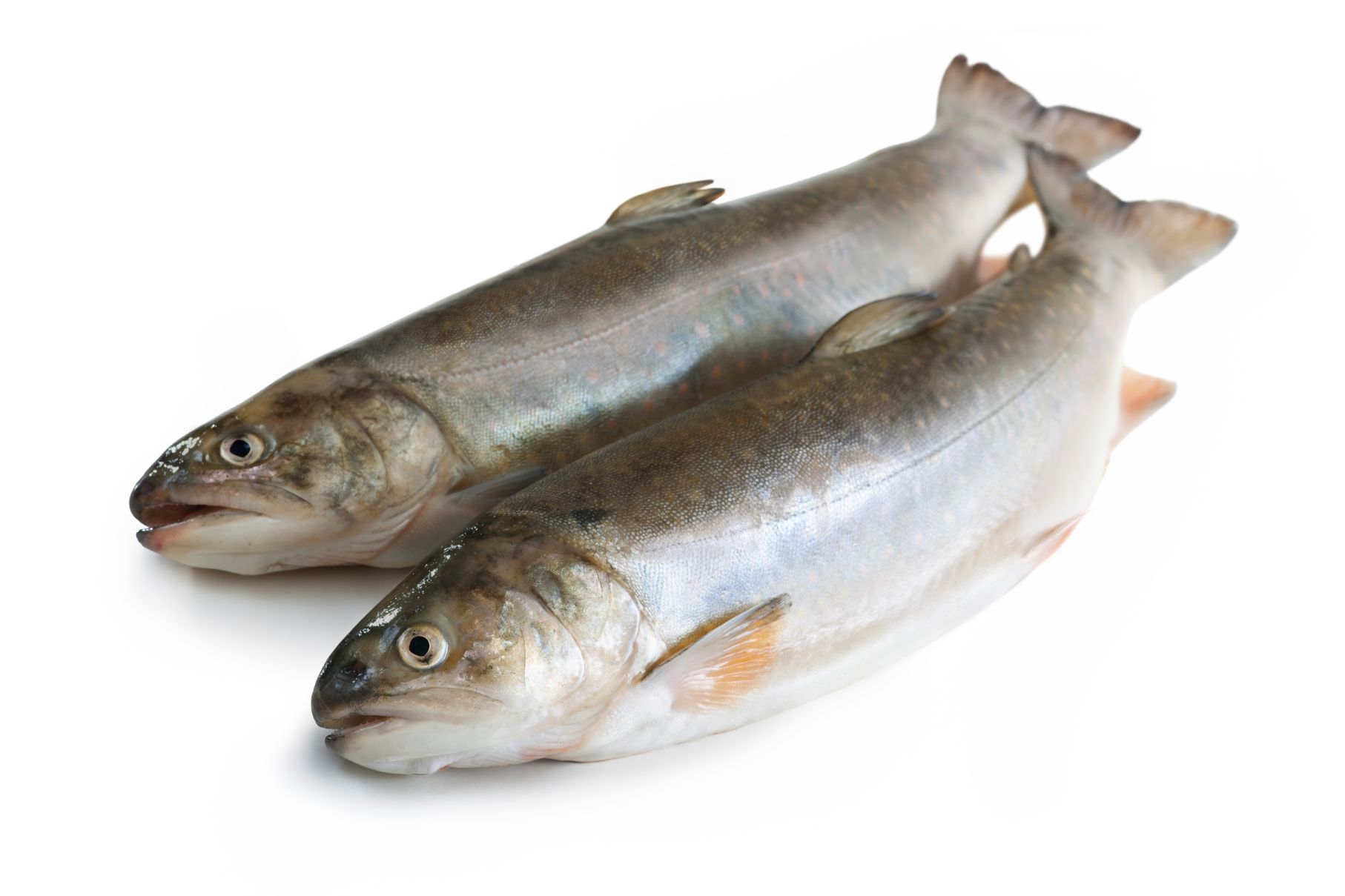 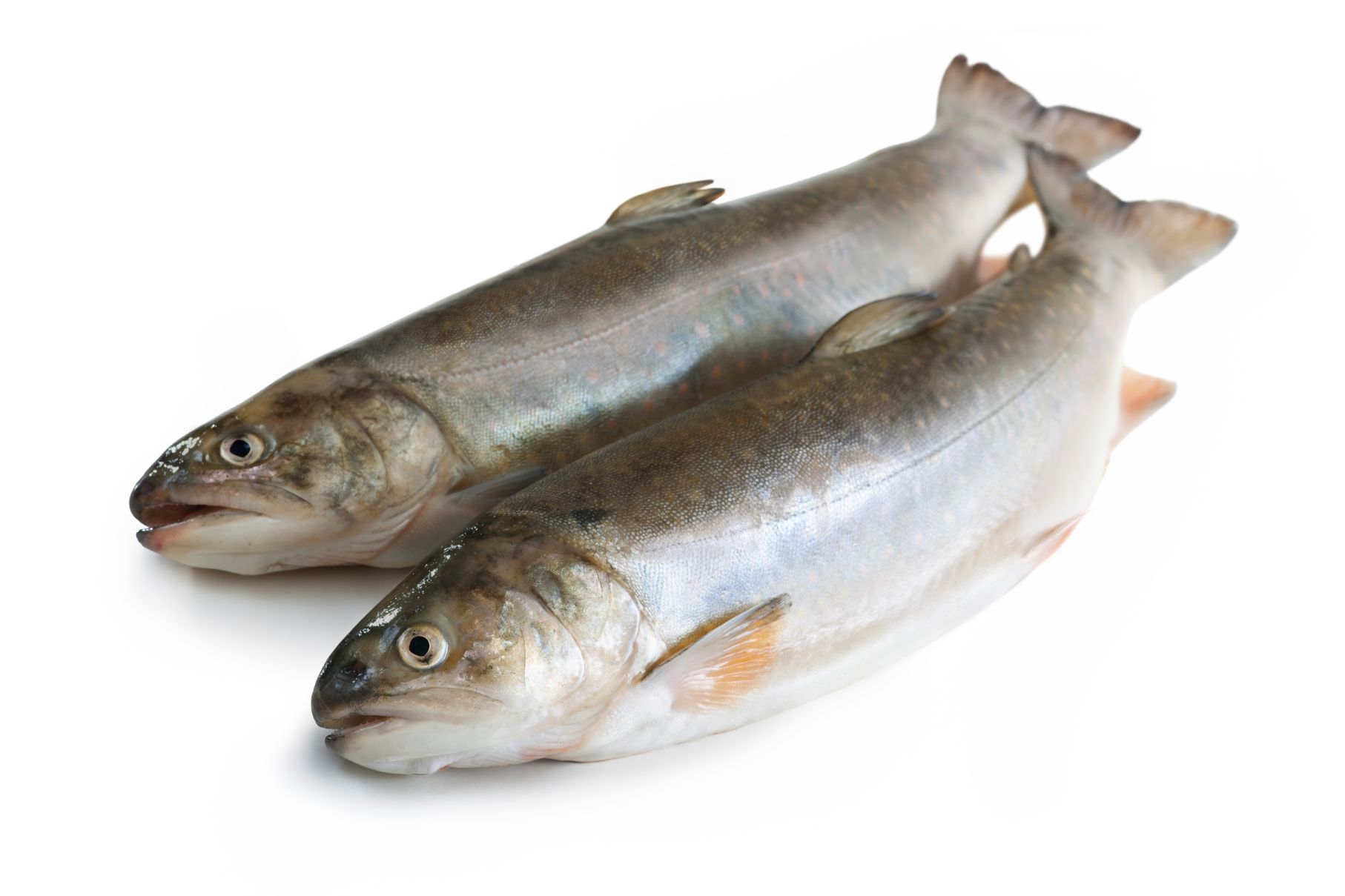 מתוך: קוראים ולומדים בהנאה, מצגת: פורית אברמוב
וּבָלְעָה אֶת הַדָגִים.
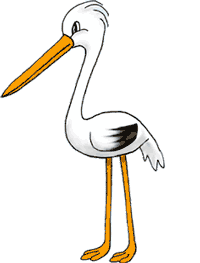 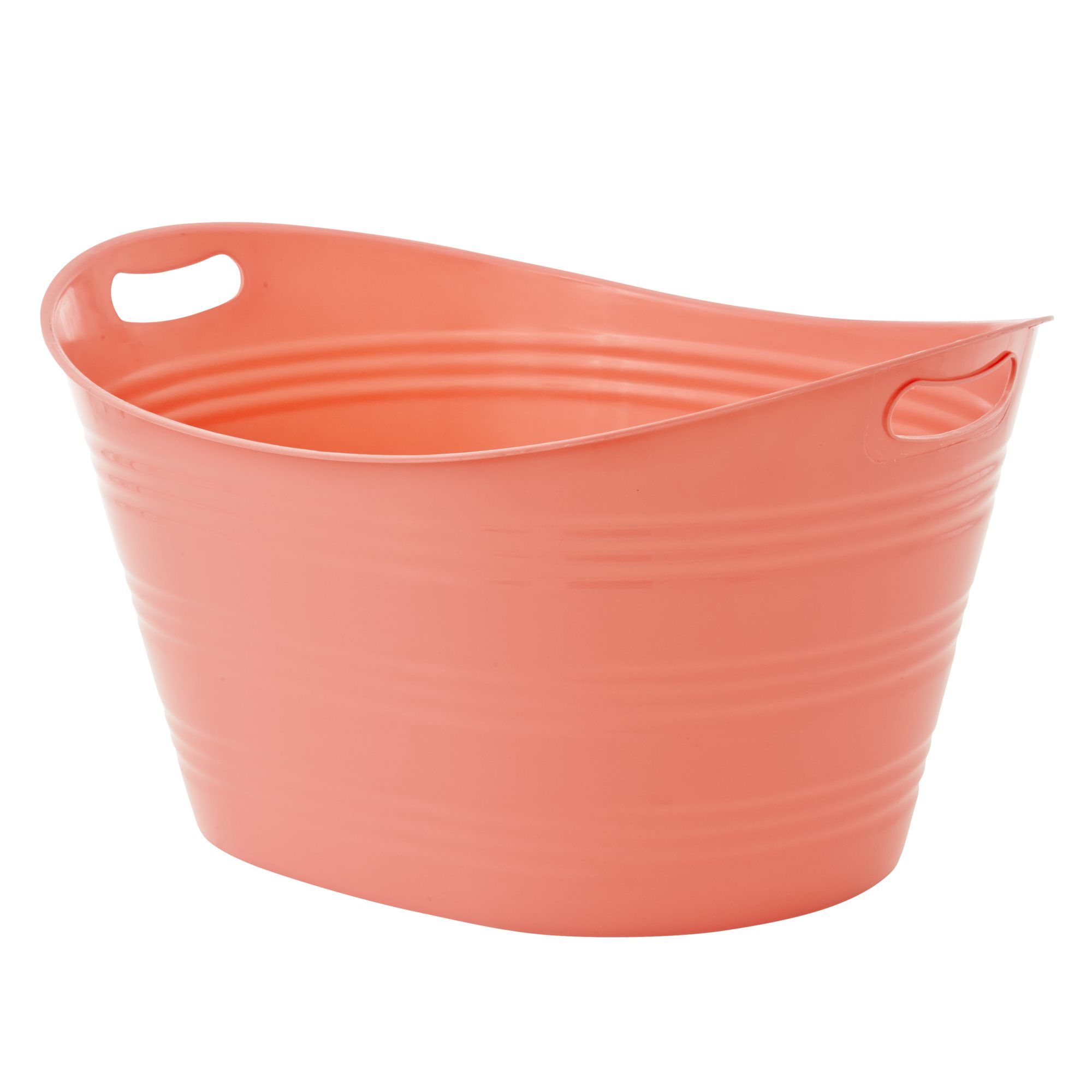 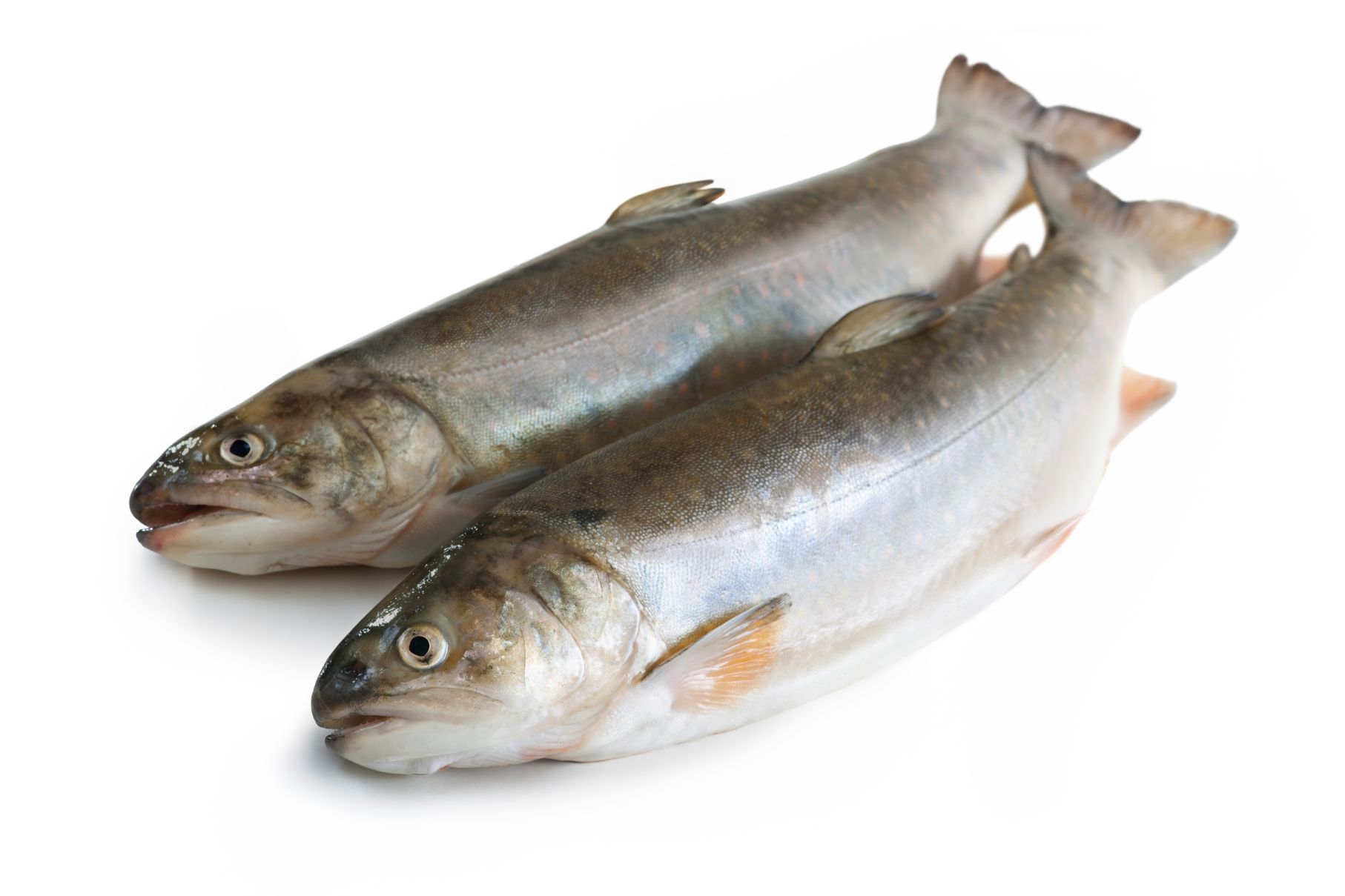 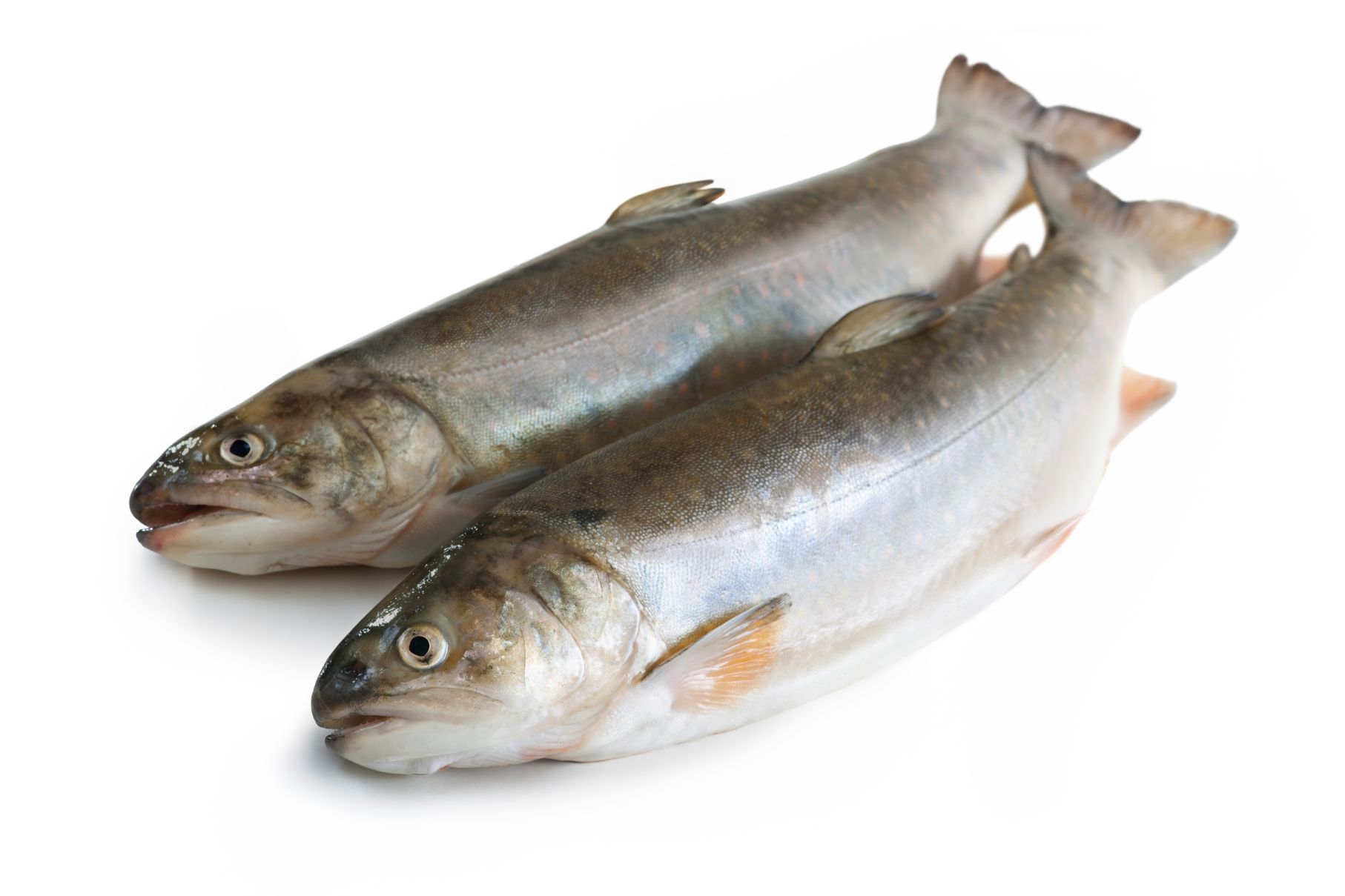 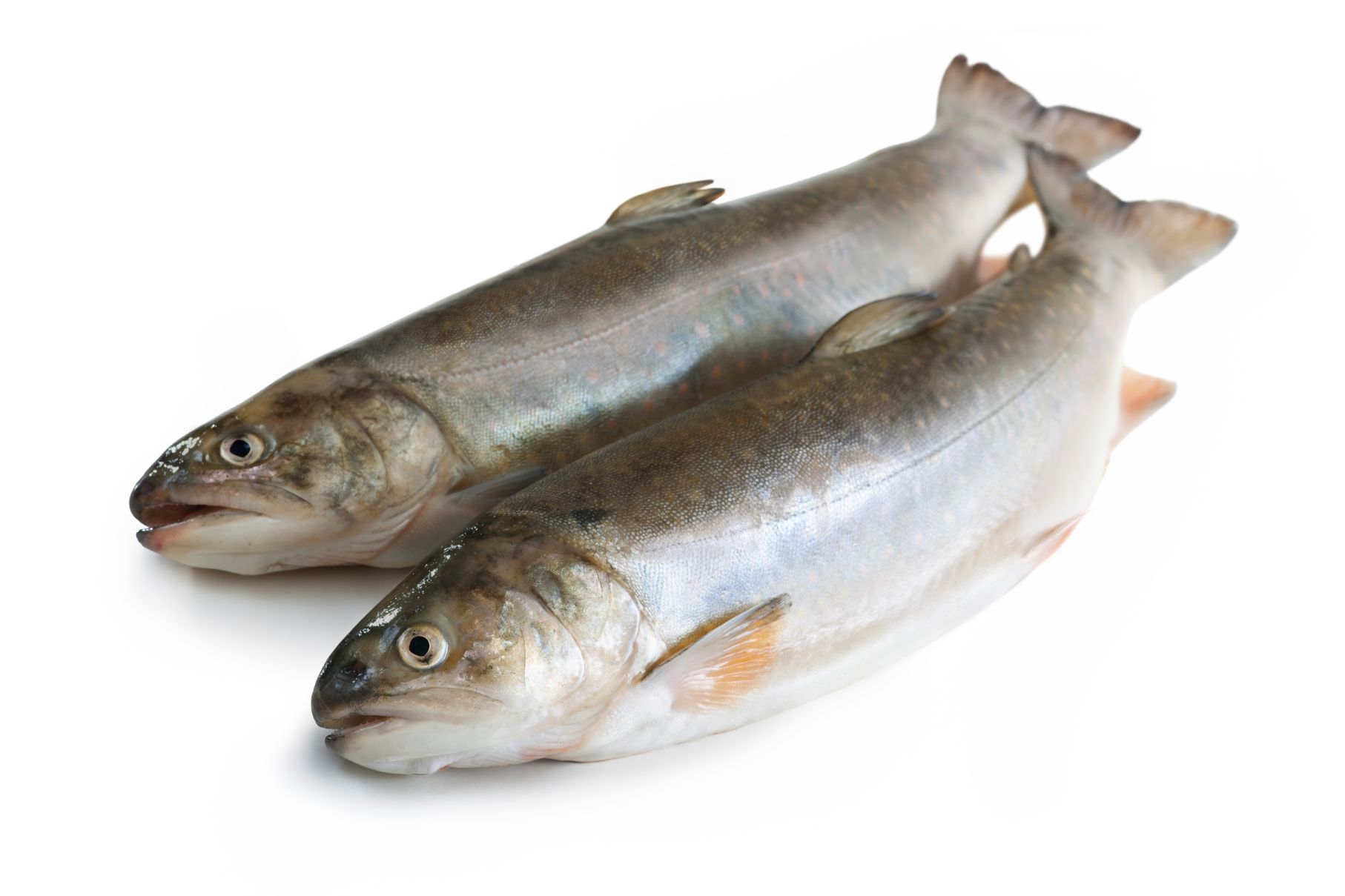 מתוך: קוראים ולומדים בהנאה, מצגת: פורית אברמוב
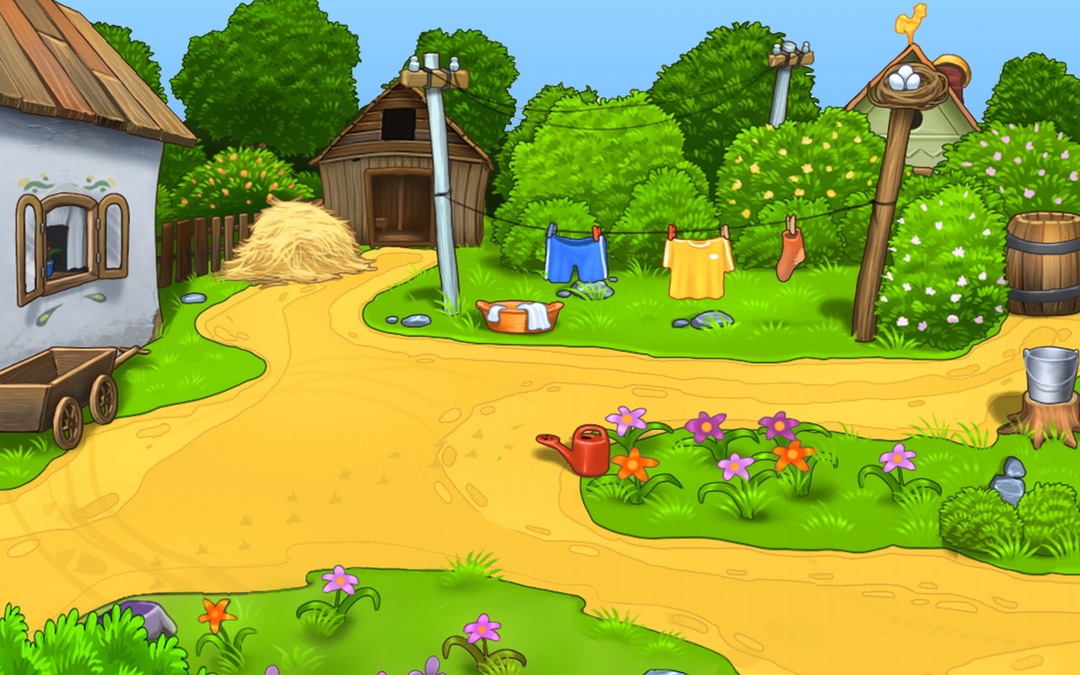 נִסִים רָאָה מָה קָרָה.
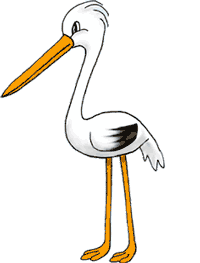 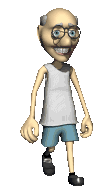 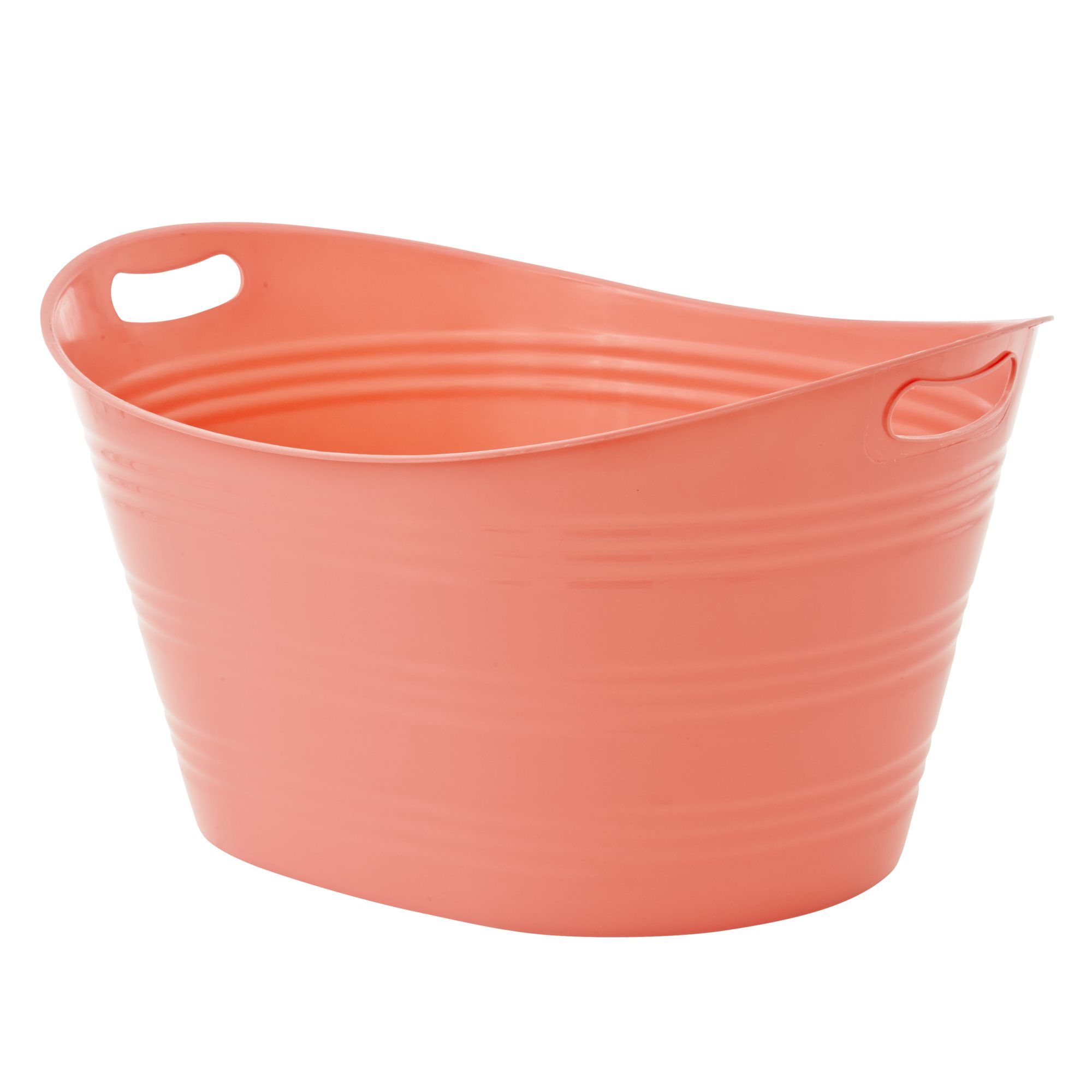 מתוך: קוראים ולומדים בהנאה, מצגת: פורית אברמוב
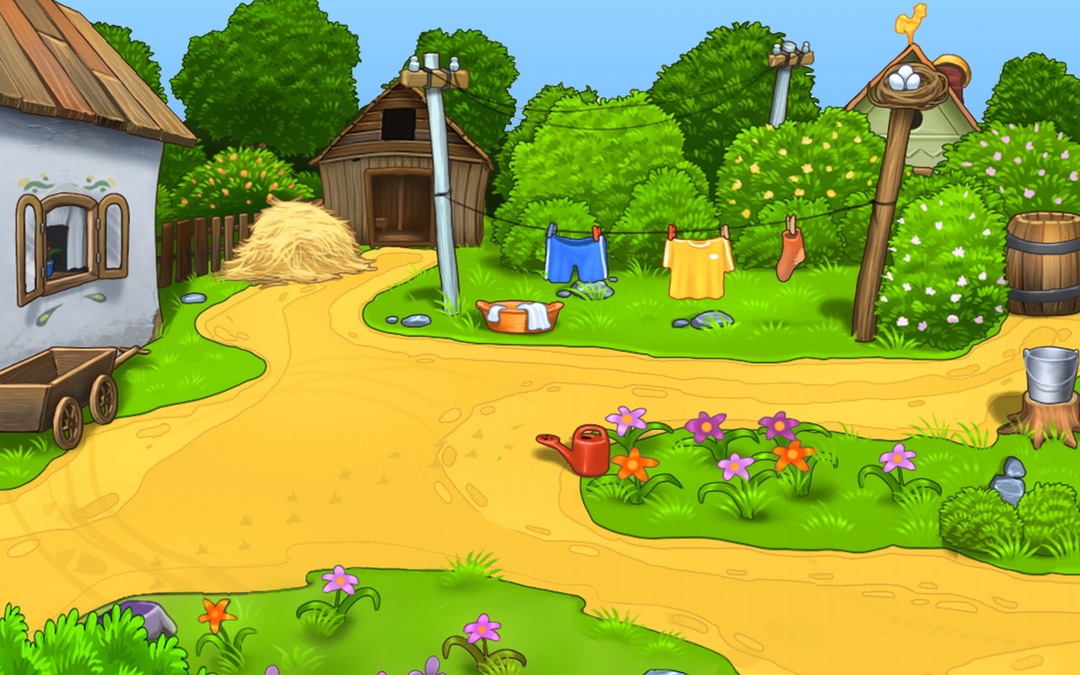 נִסִים אָמַר:
חֲסִידָה, חֲסִידָה
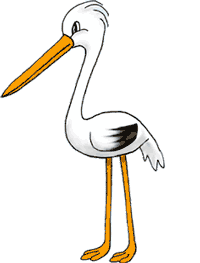 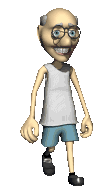 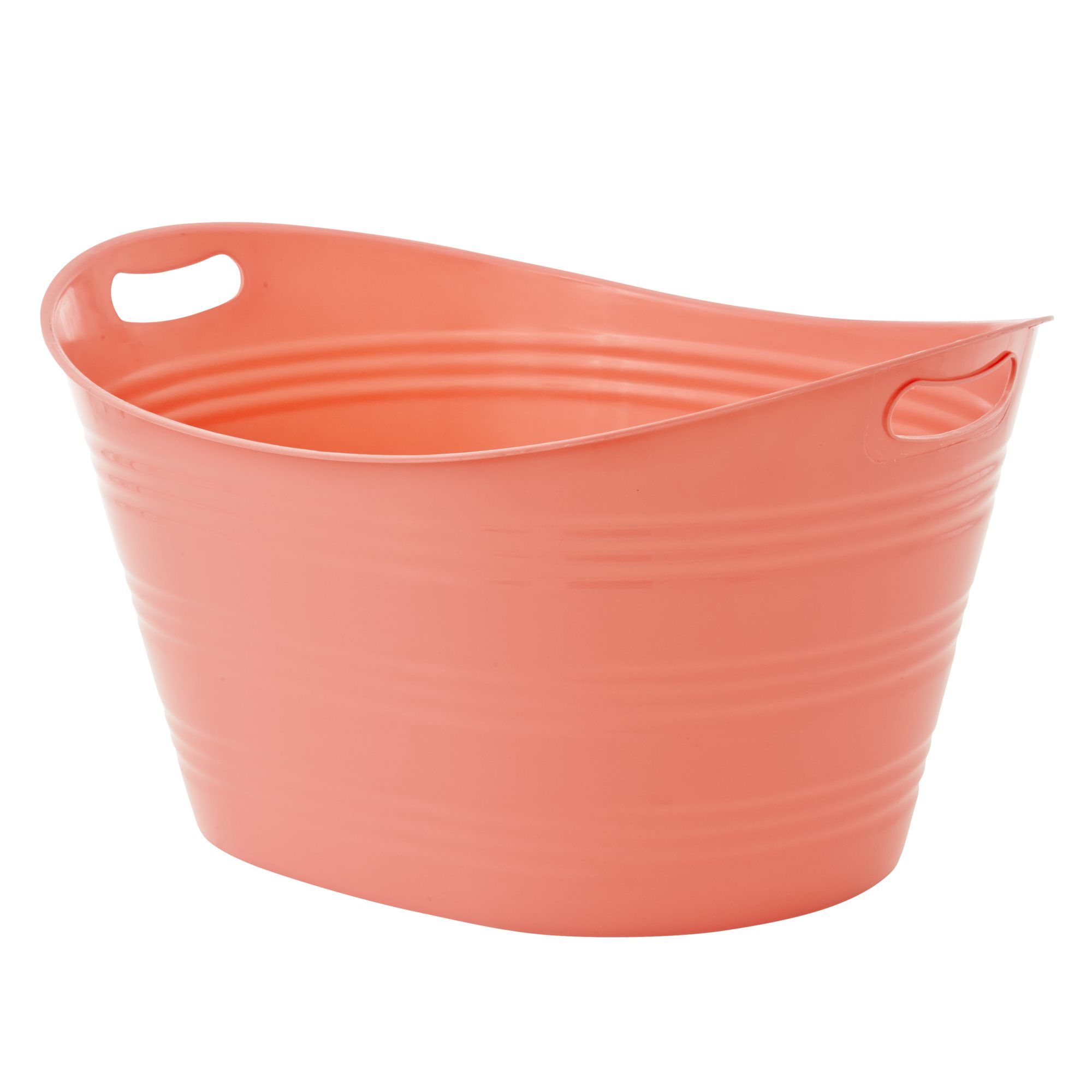 מתוך: קוראים ולומדים בהנאה, מצגת: פורית אברמוב
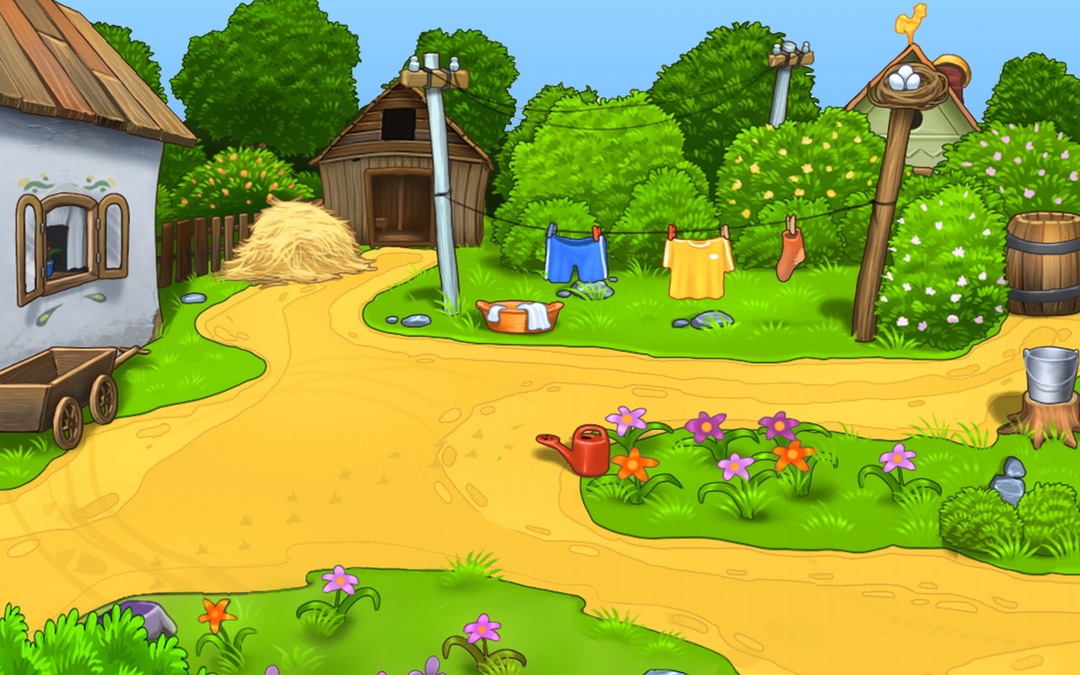 הַדָגִים לְנִסִים לְשַׁבָּת.
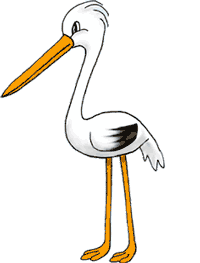 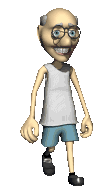 נִסִים
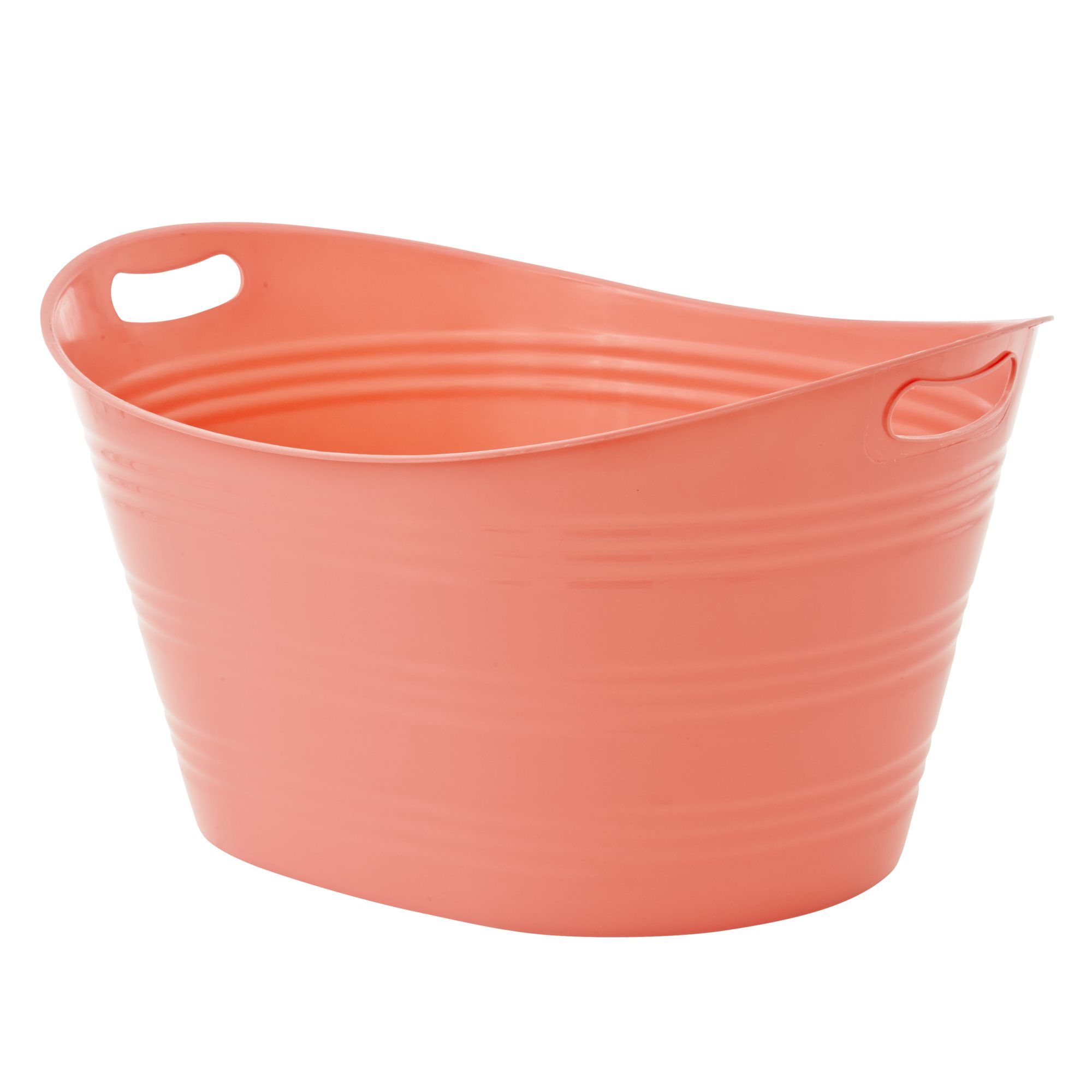 מתוך: קוראים ולומדים בהנאה, מצגת: פורית אברמוב
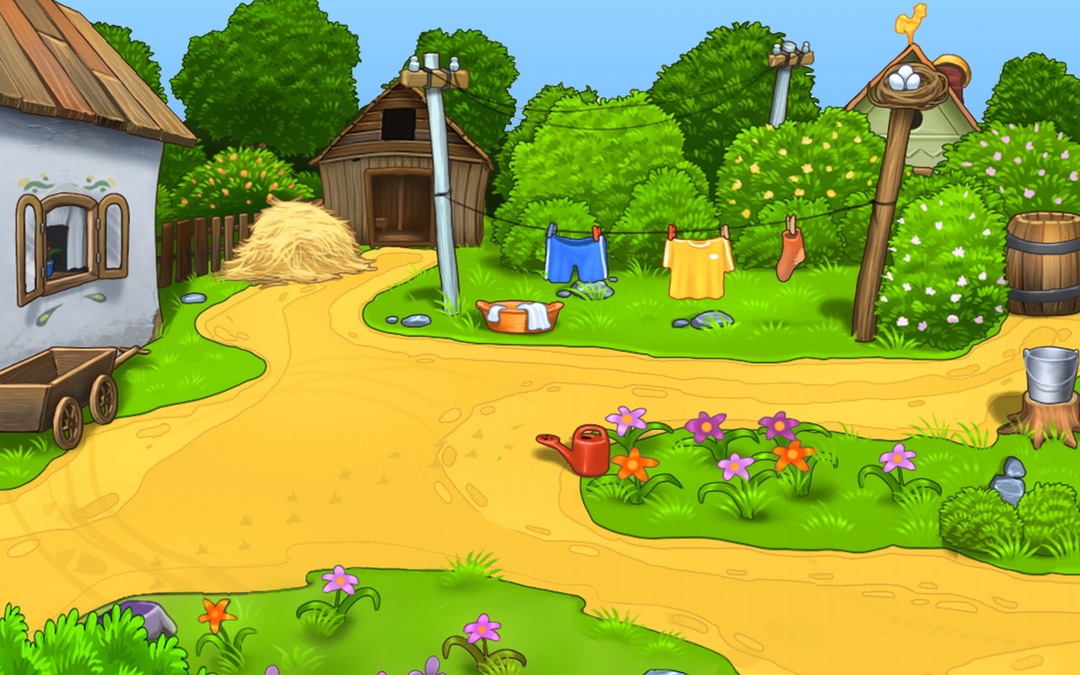 הַדָגִים לֹא לַחֲסִידָה.
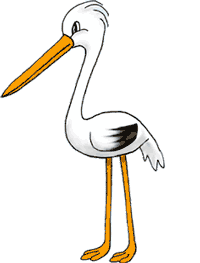 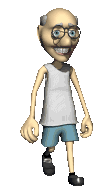 נִסִים
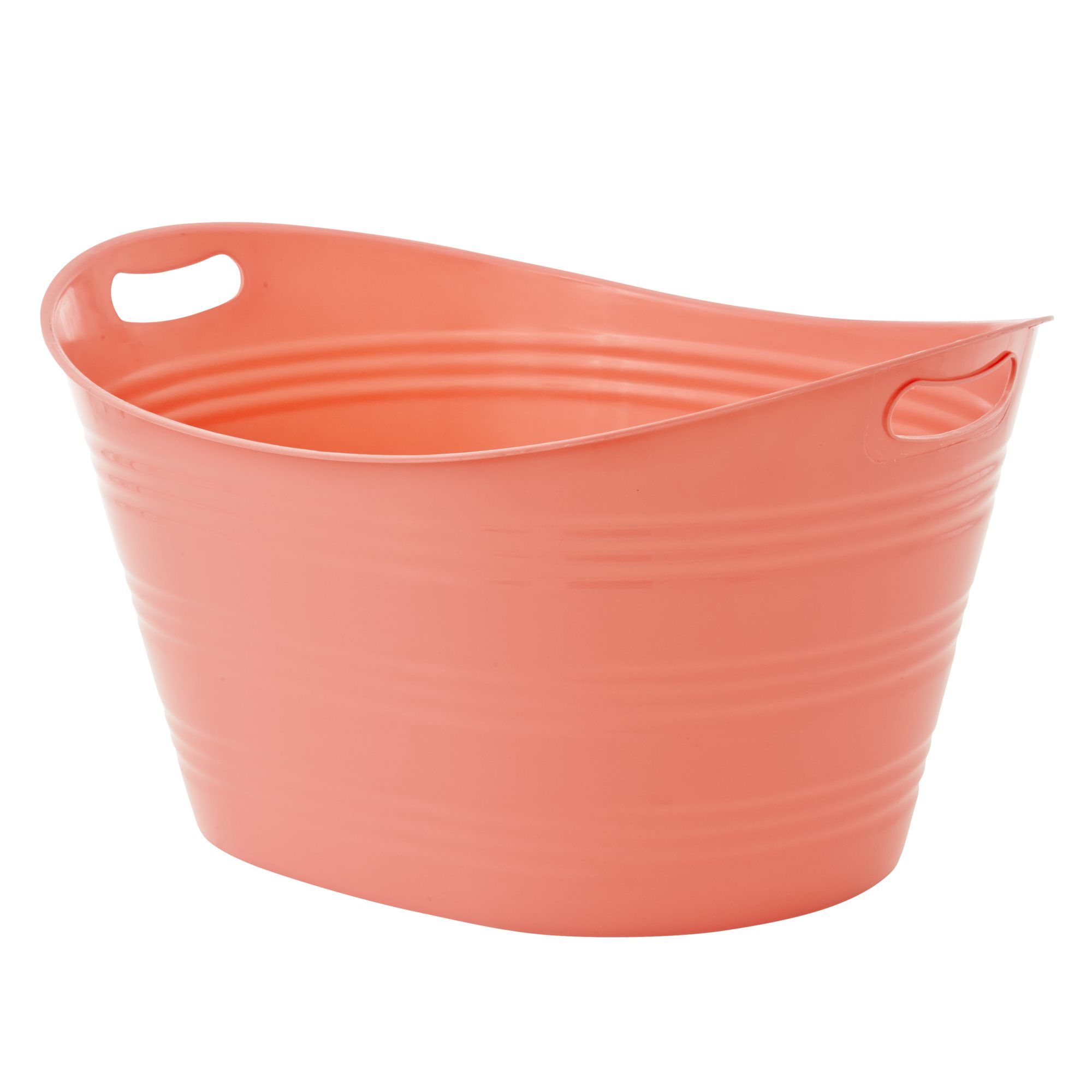 מתוך: קוראים ולומדים בהנאה, מצגת: פורית אברמוב
מָתַי מַגִיעָה הַחֲסִידָה לַגִנָה שֶׁל נִסִים?
בַּסְתָו
בַּקַיִץ
מתוך: קוראים ולומדים בהנאה, מצגת: פורית אברמוב
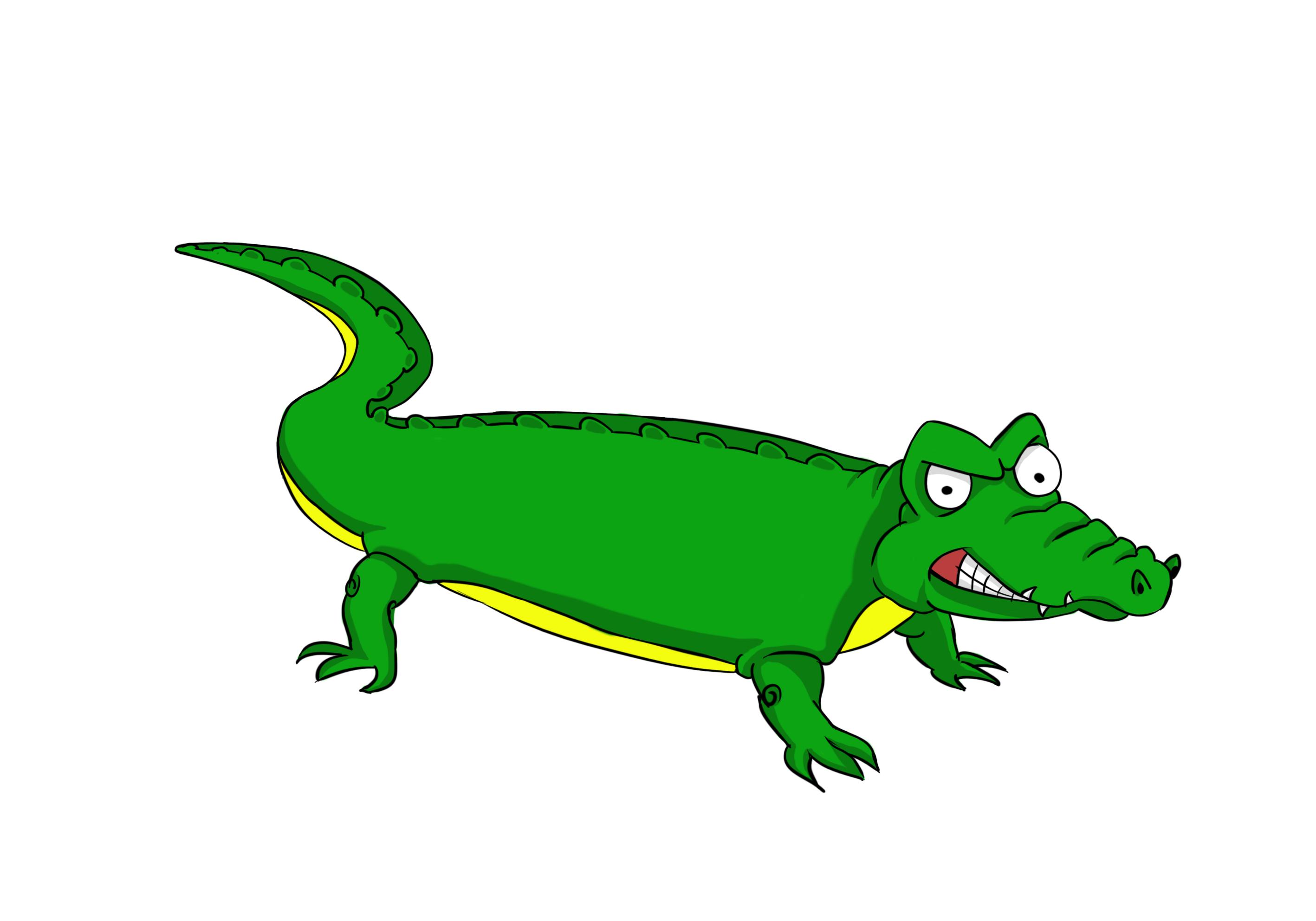 נַסֵּה שׁוּב
מתוך קוראים ולומדים בהנאה אילנה לוגסי זבורוב 
מצגת: פורית אברמוב
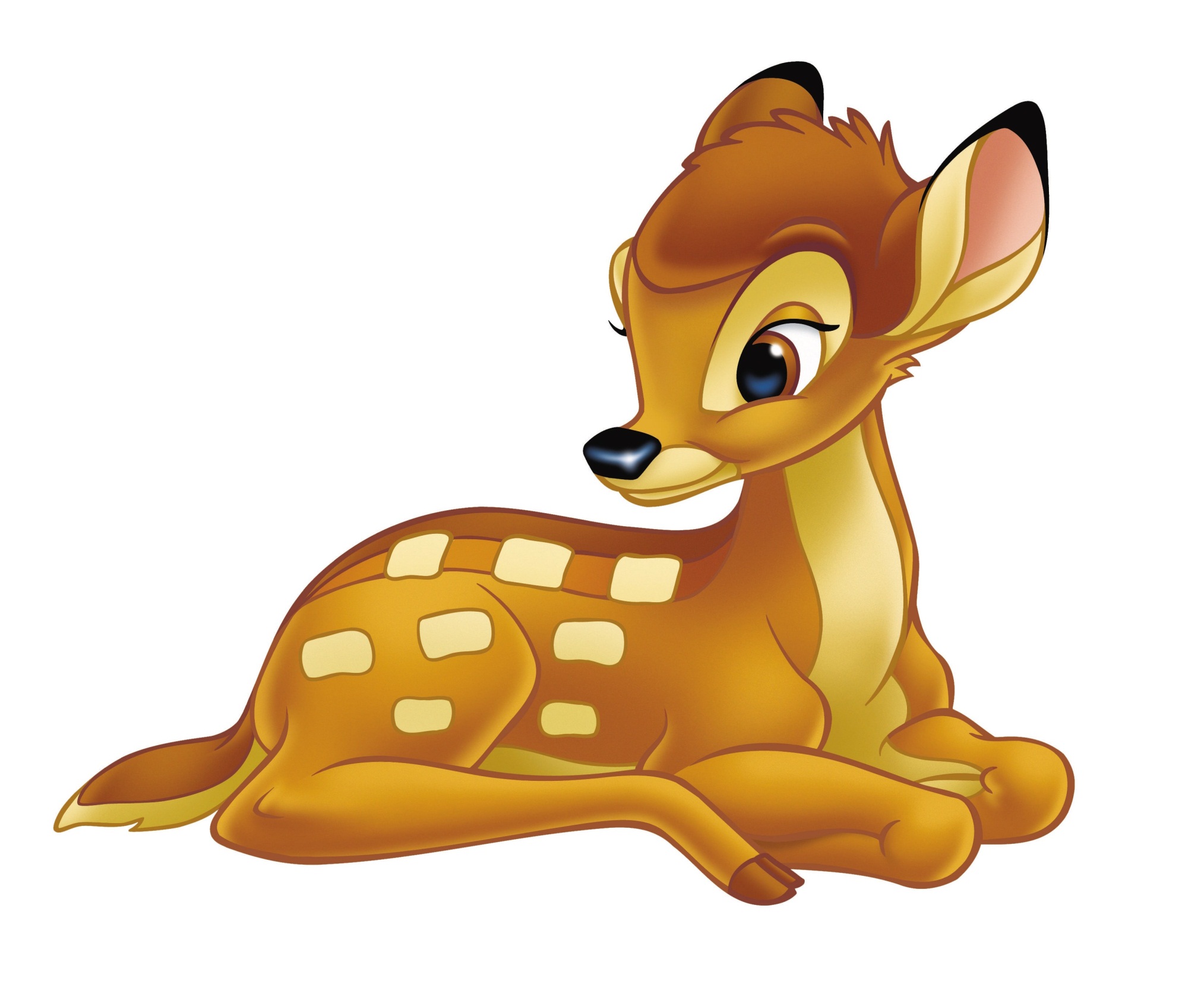 יוֹפִי
מתוך קוראים ולומדים בהנאה אילנה לוגסי זבורוב 
מצגת: פורית אברמוב
מָה רָאֲתָה הַחֲסִידָה בַּגִיגִית?
דָגִים
לִוְיָתָן
מתוך: קוראים ולומדים בהנאה, מצגת: פורית אברמוב
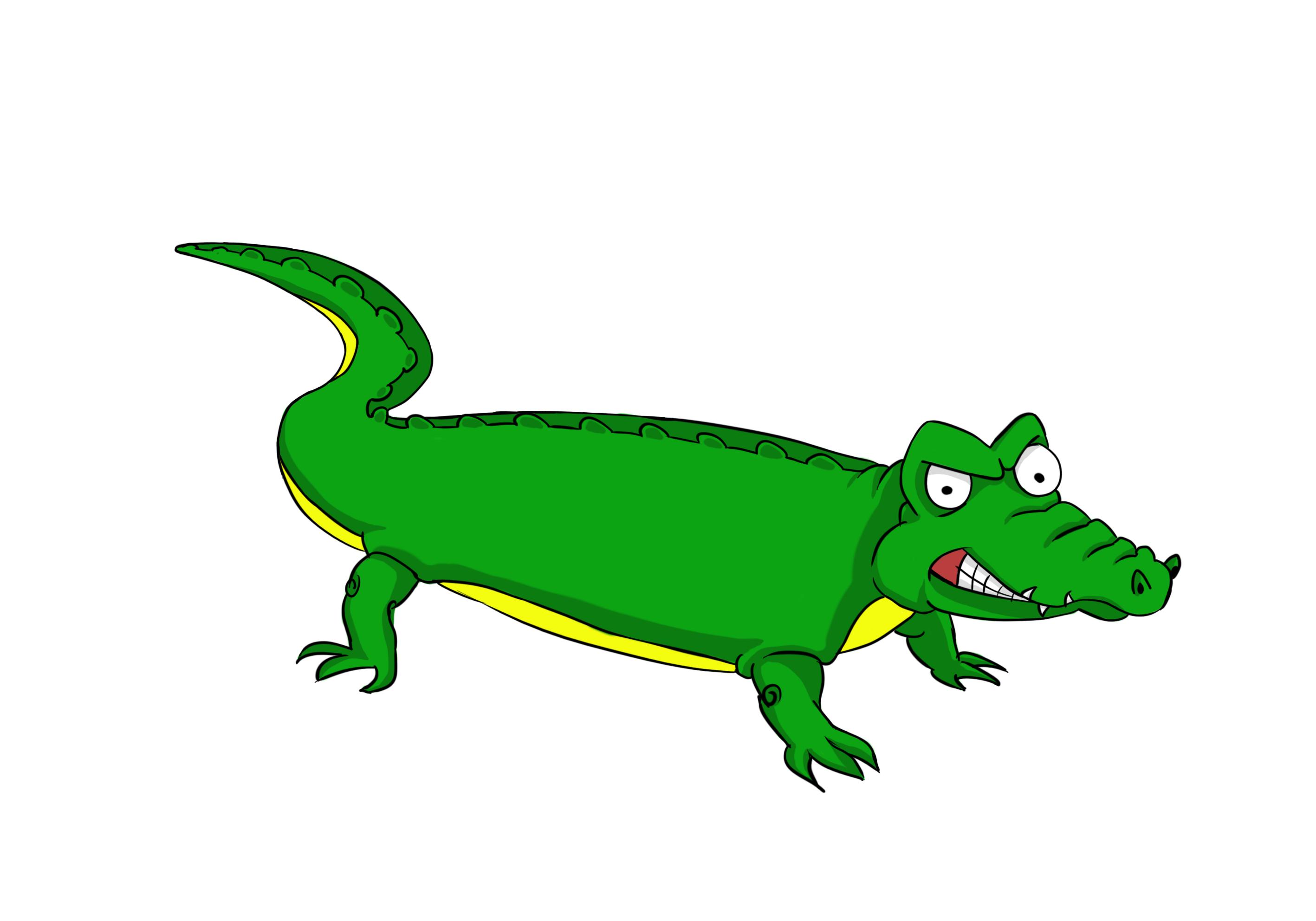 נַסֵּה שׁוּב
מתוך קוראים ולומדים בהנאה אילנה לוגסי זבורוב 
מצגת: פורית אברמוב
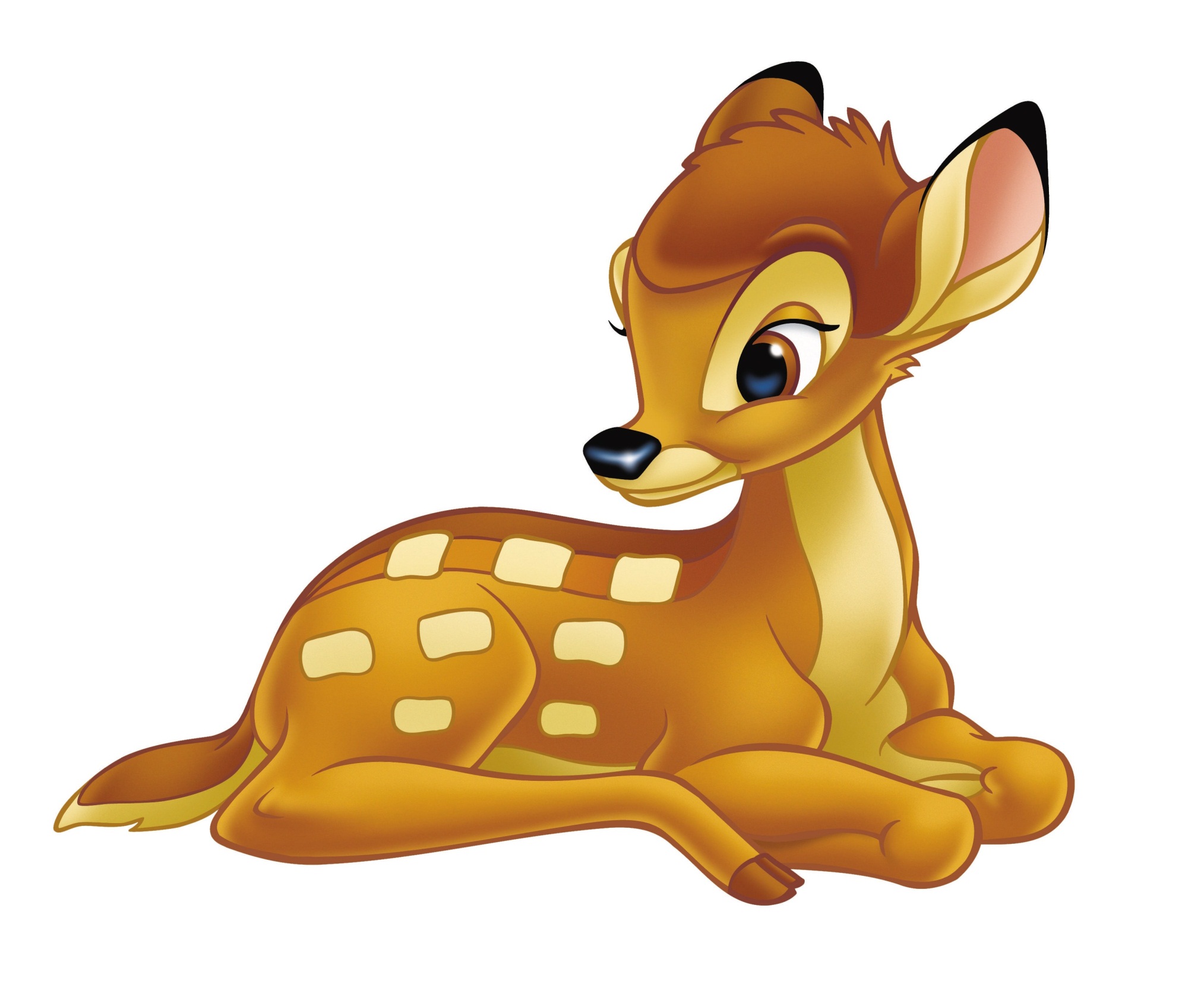 יוֹפִי
מתוך קוראים ולומדים בהנאה אילנה לוגסי זבורוב 
מצגת: פורית אברמוב
סוֹף
מתוך: קוראים ולומדים בהנאה, מצגת: פורית אברמוב